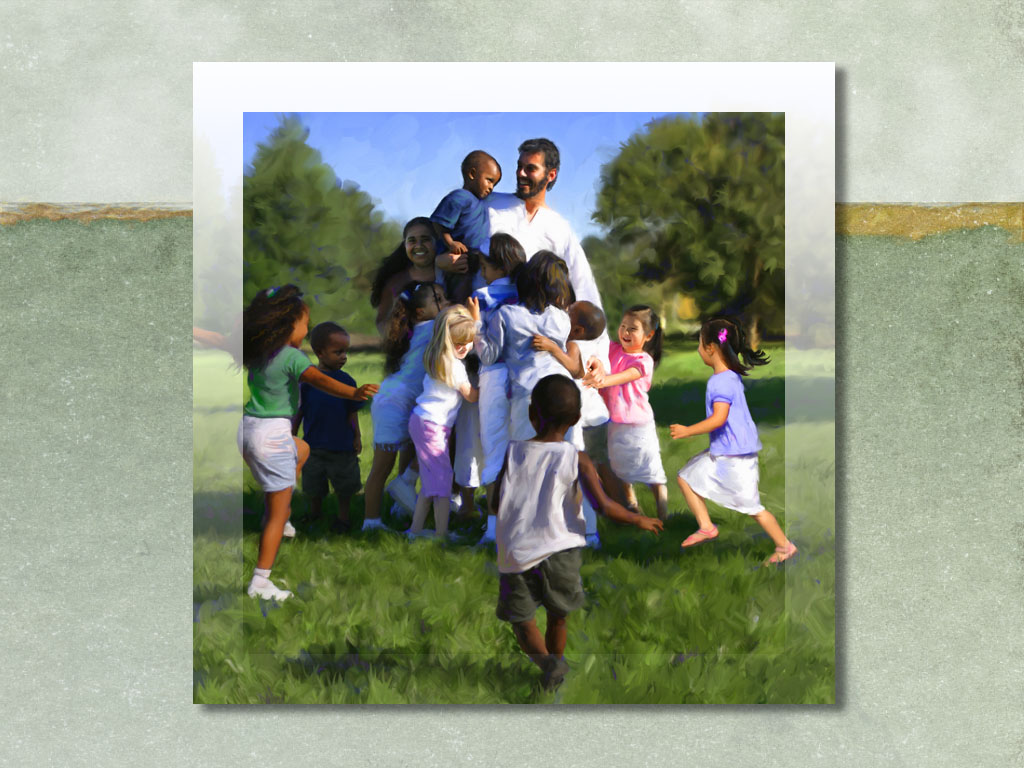 Bible Friends (EB)
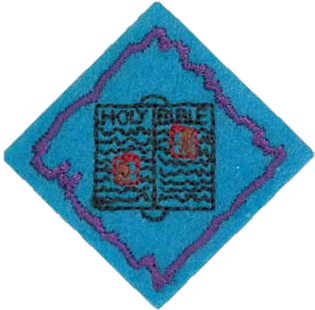 Bible Friends
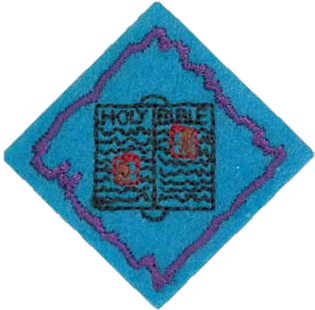 1. What does it mean to be a friend?
2. Name three Bible Friends.
3. Who is your favourite Bible friend? 
     Tell a story about that person.
4. Dress up and act out a story about a Bible friend.
5. Tell three things you can do to be a friend for Jesus.
2
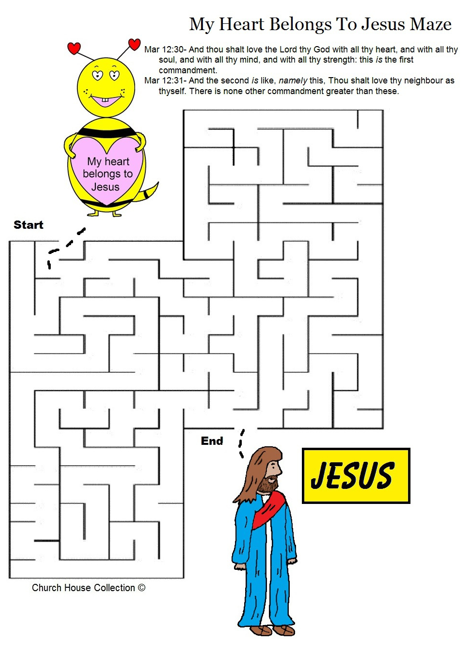 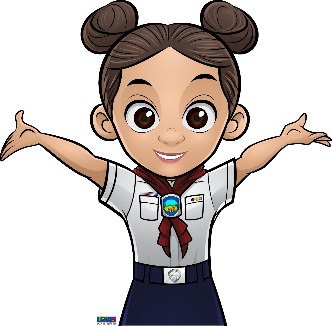 What does it mean to be a friend?
Play together
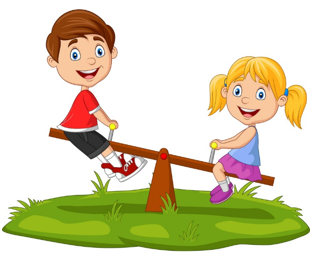 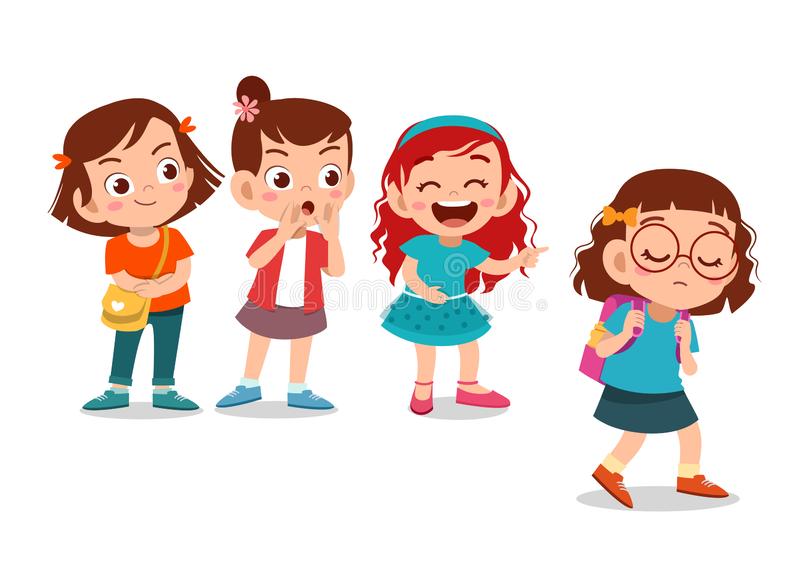 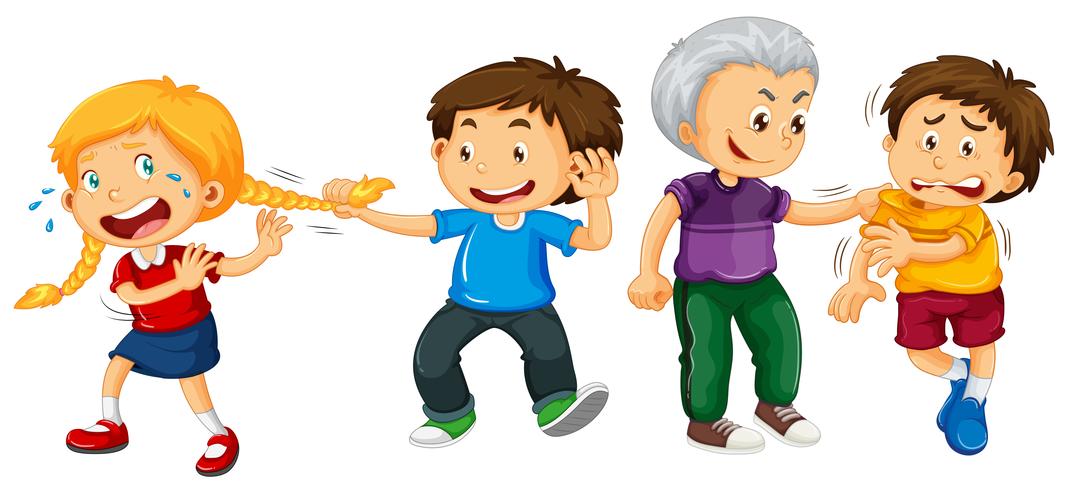 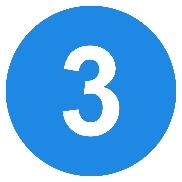 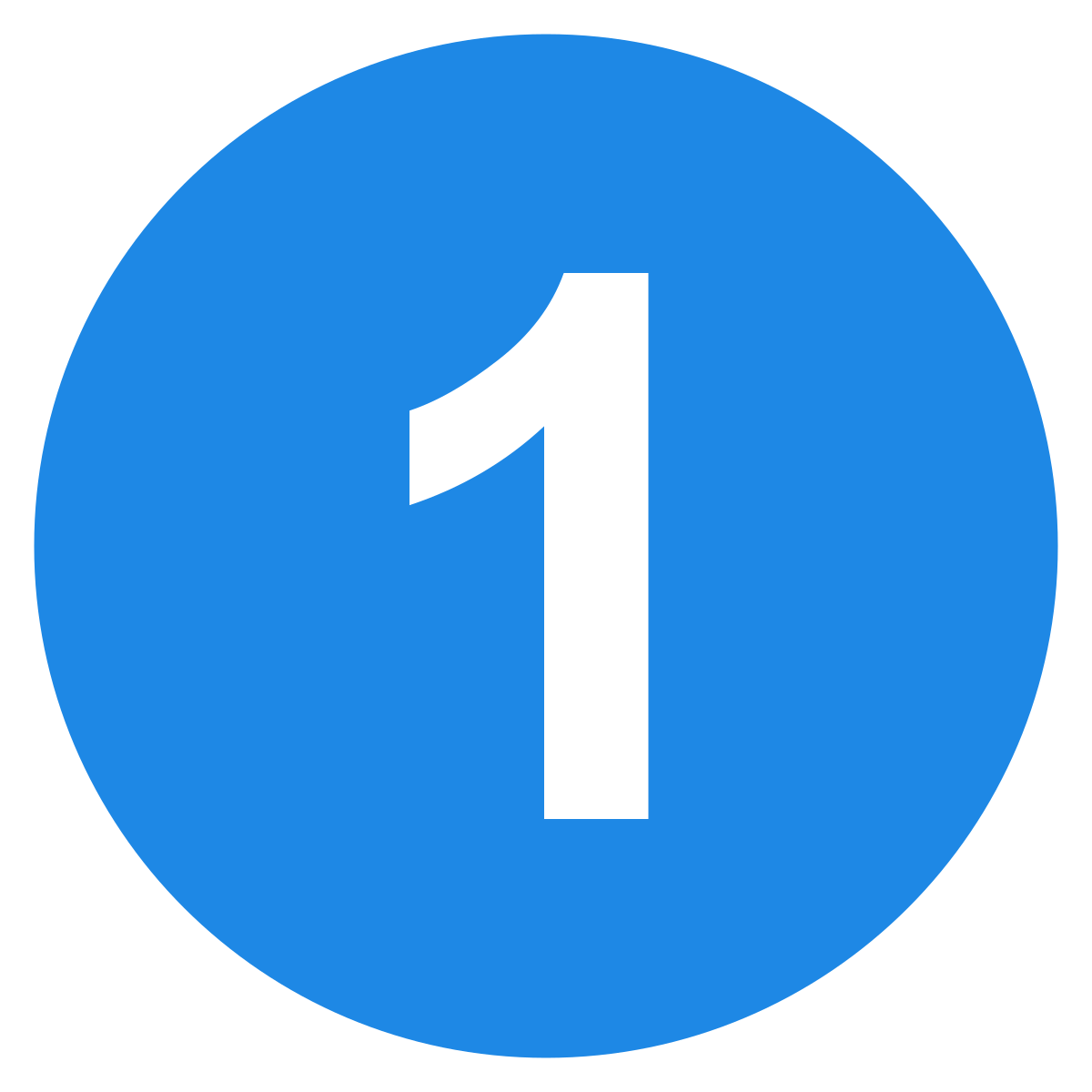 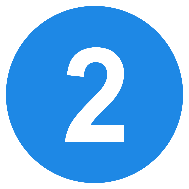 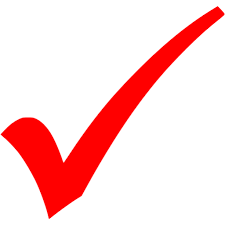 What does it mean to be a friend?
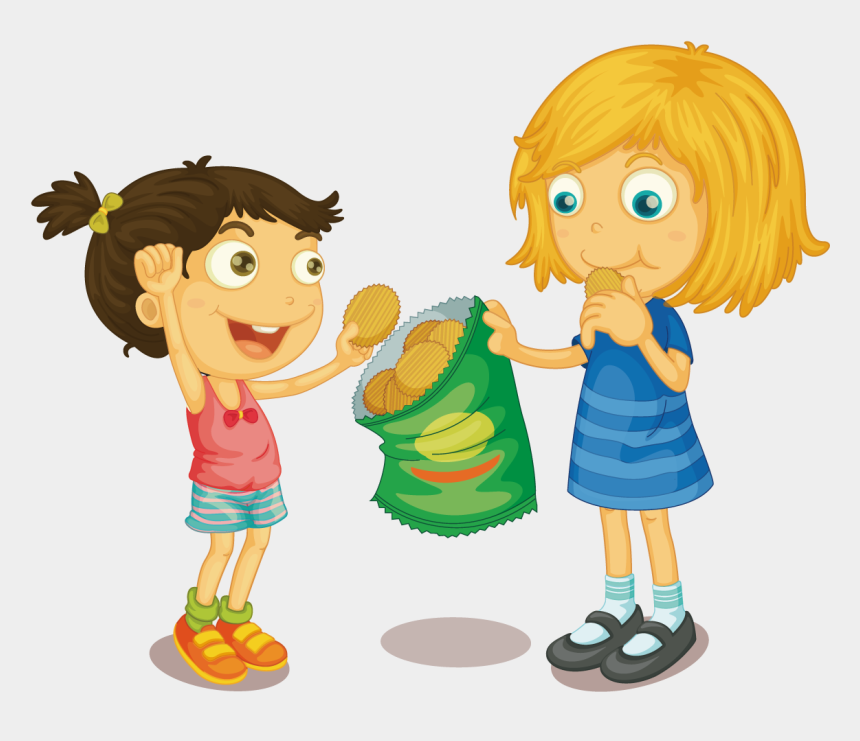 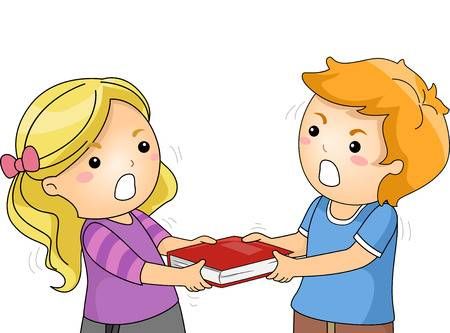 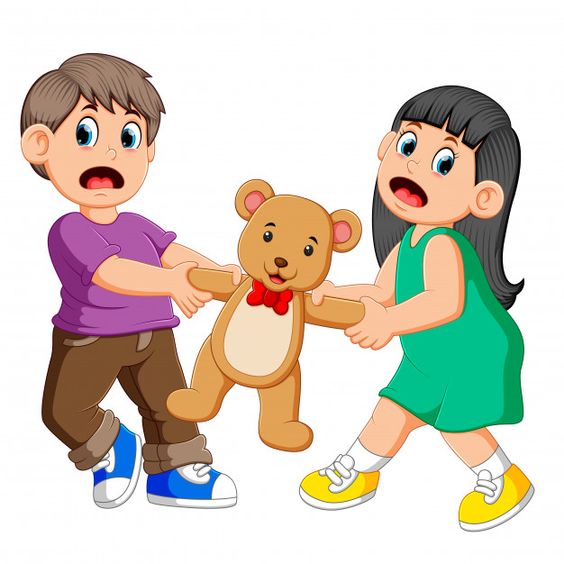 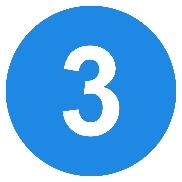 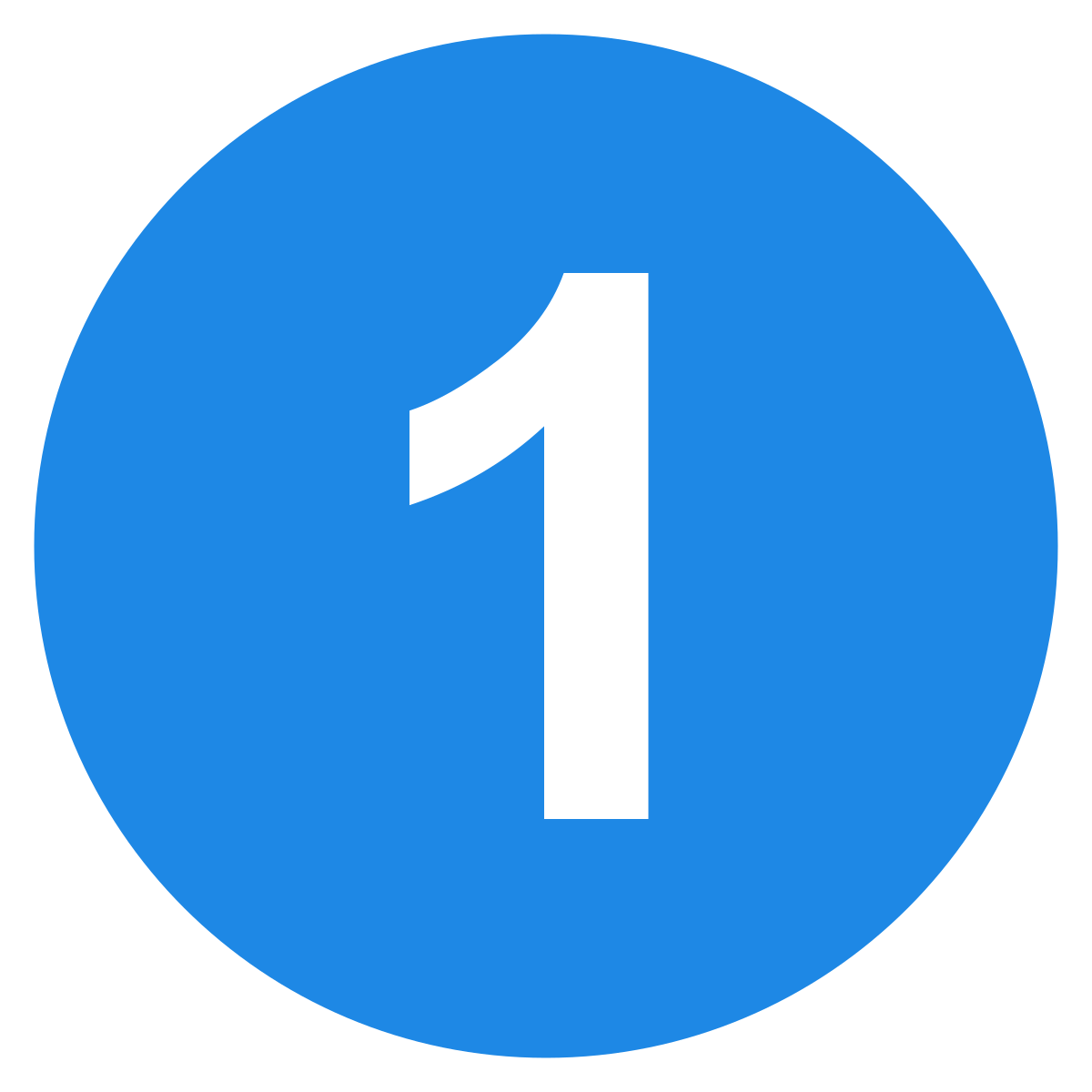 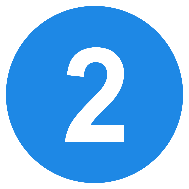 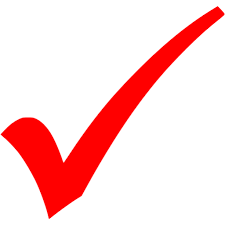 Share with each other
What does it mean to be a friend?
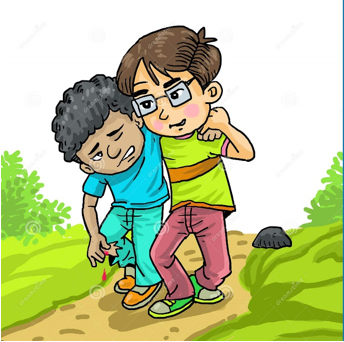 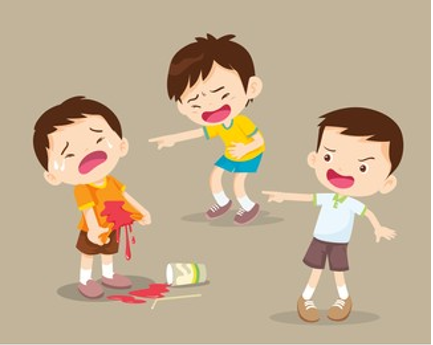 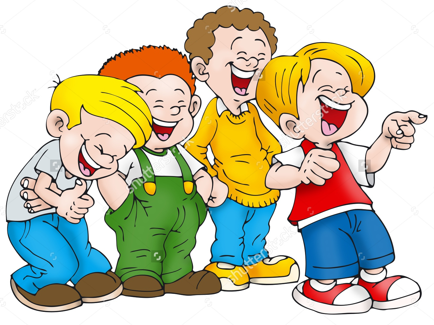 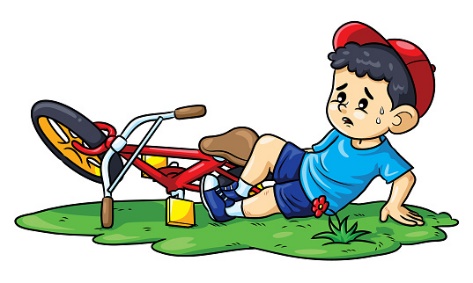 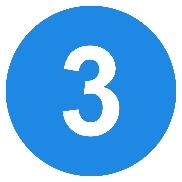 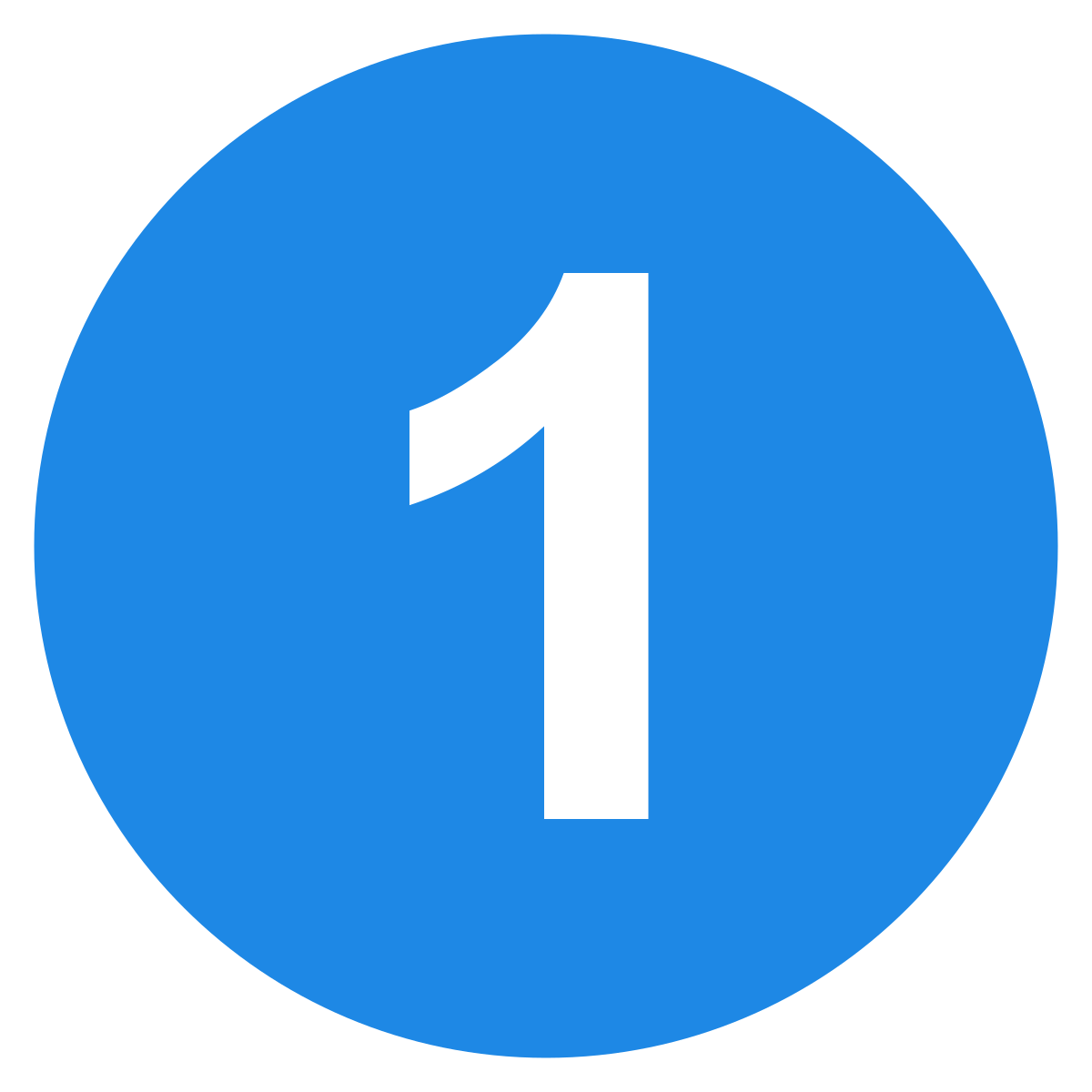 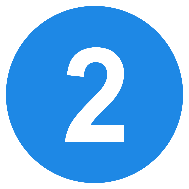 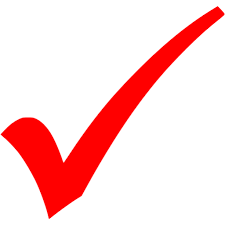 Help each other
What does it mean to be a friend?
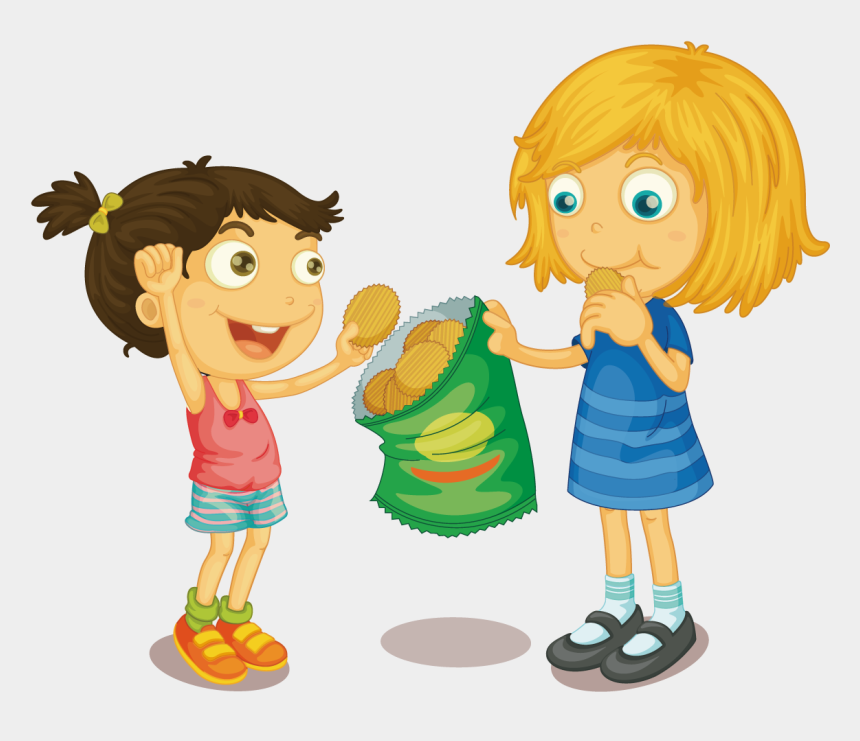 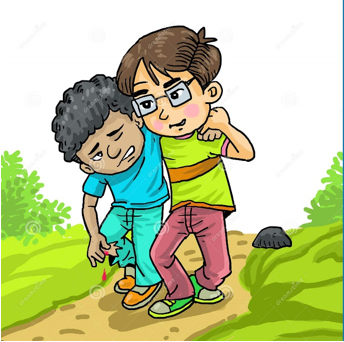 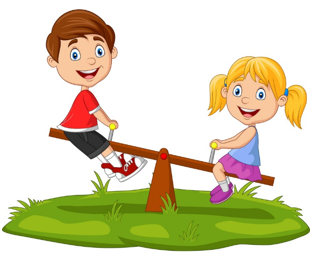 Play together
Share with each other
Help each other
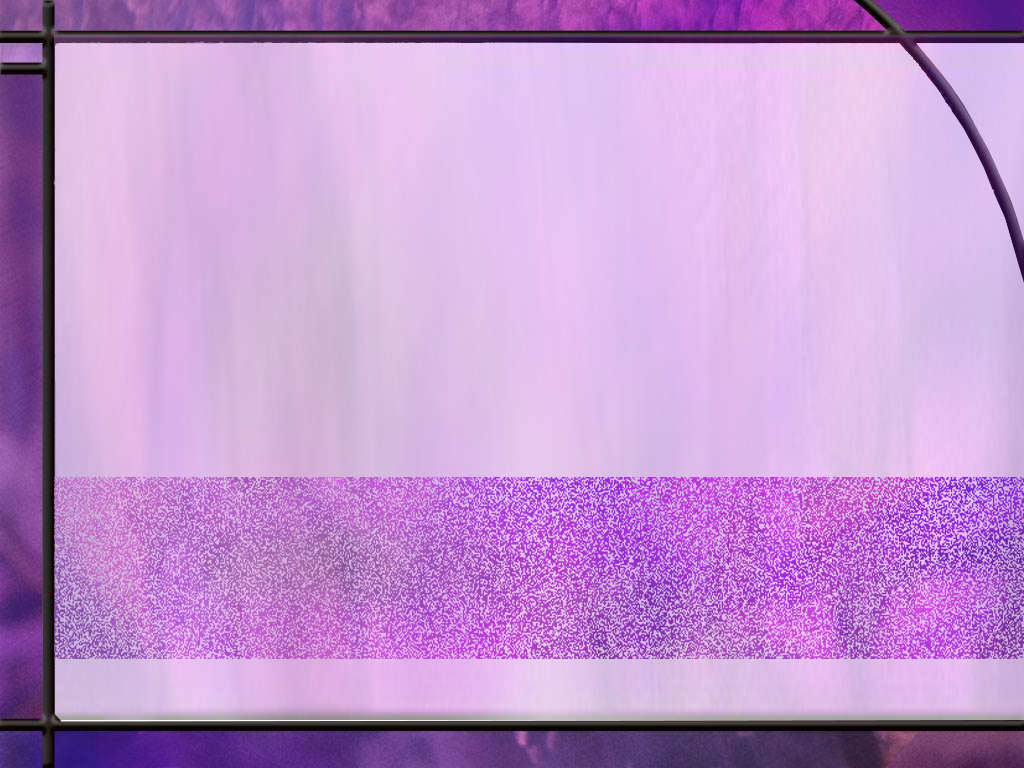 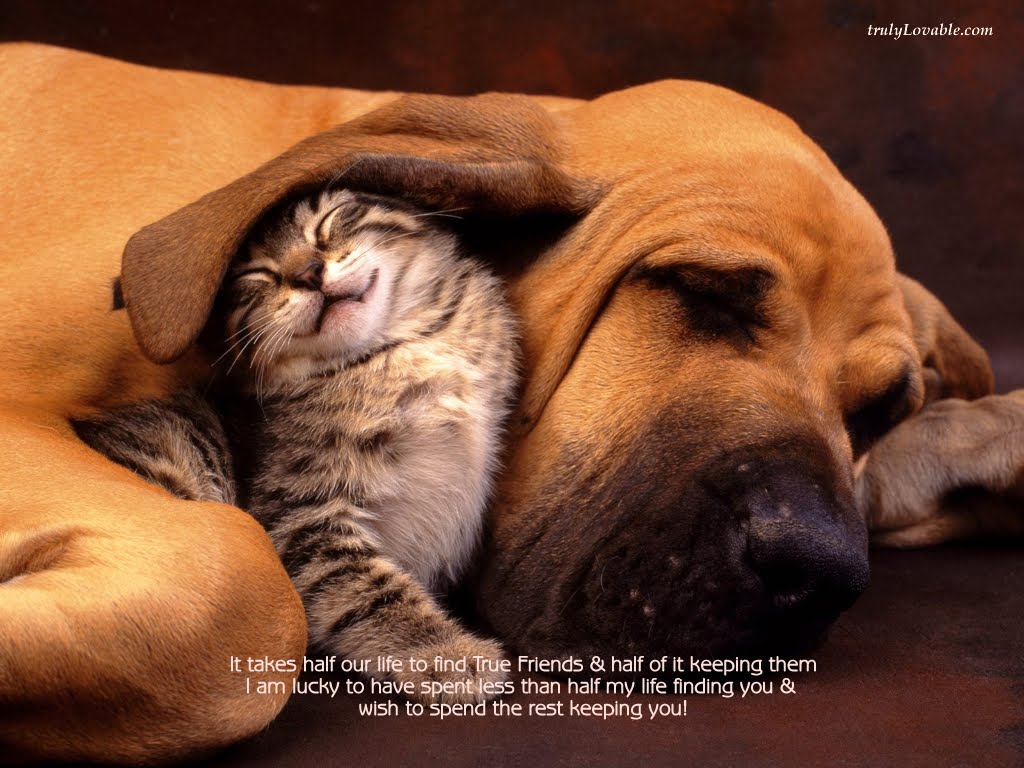 Name THREE friends in the Bible?
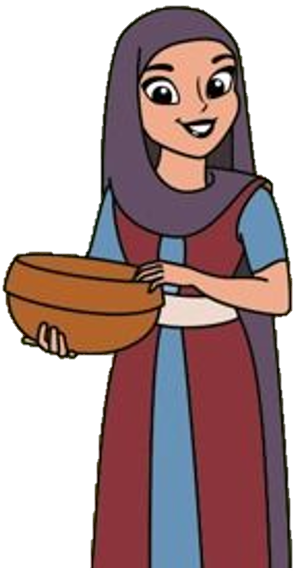 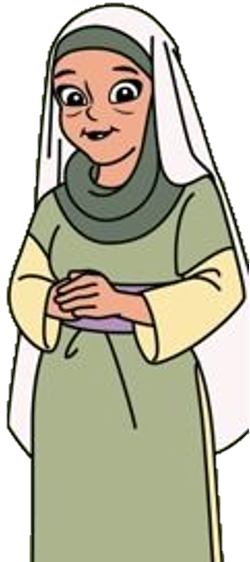 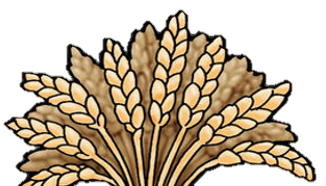 Ruth
Naomi
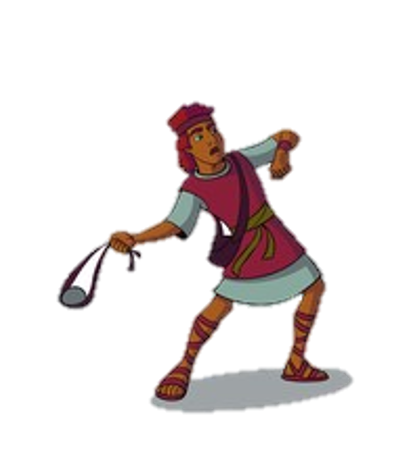 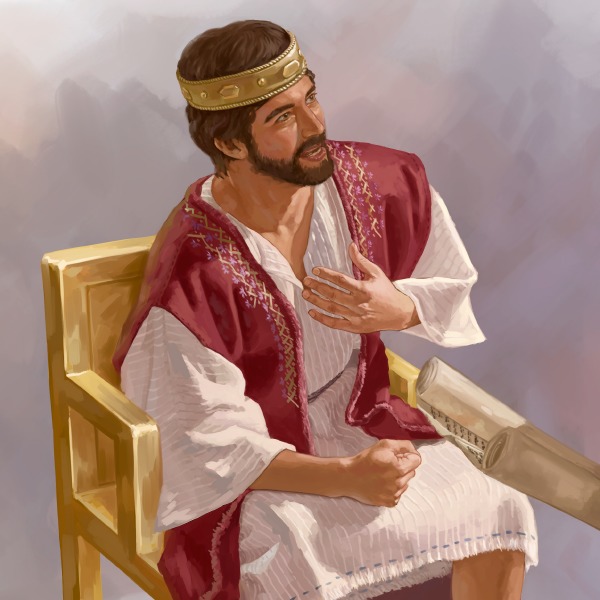 David
Jonathan
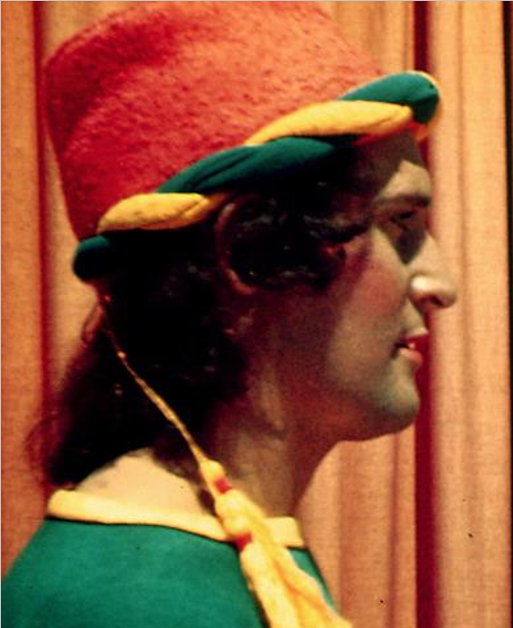 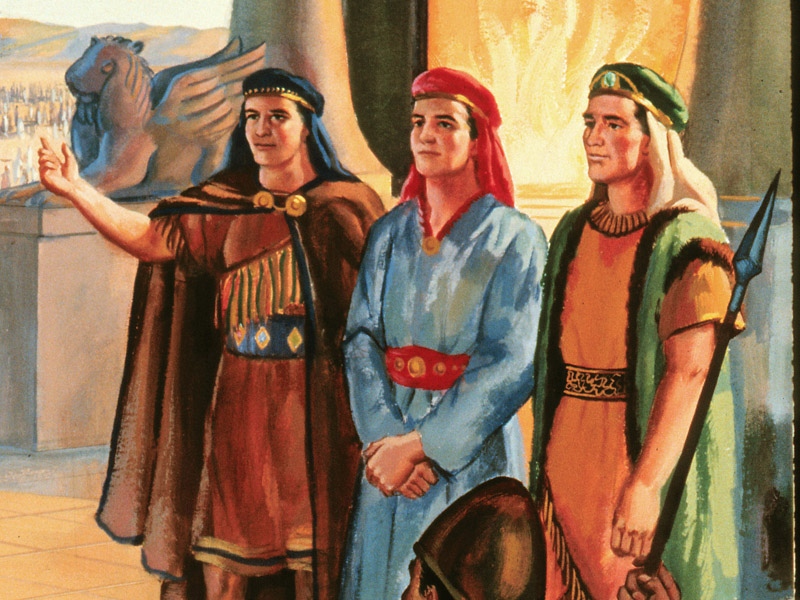 Daniel
Abednego
Meshach
Shadrach
Name three Bible Friends
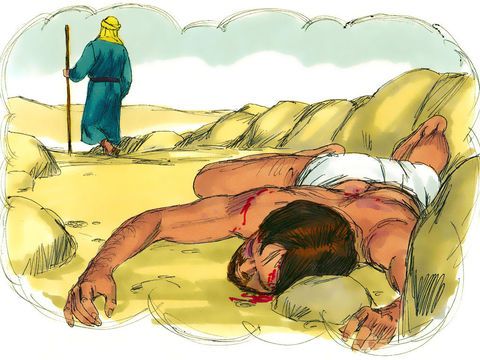 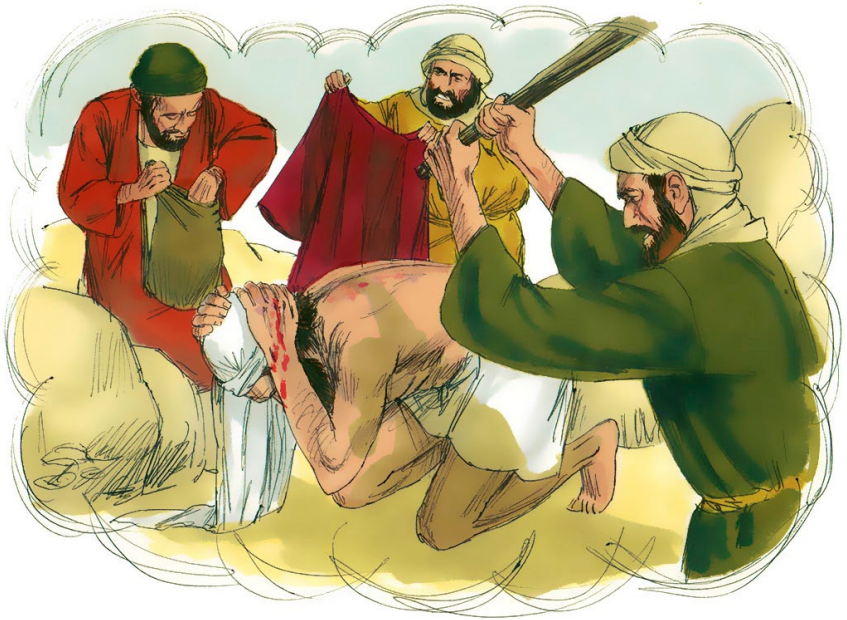 Priest
Thieves
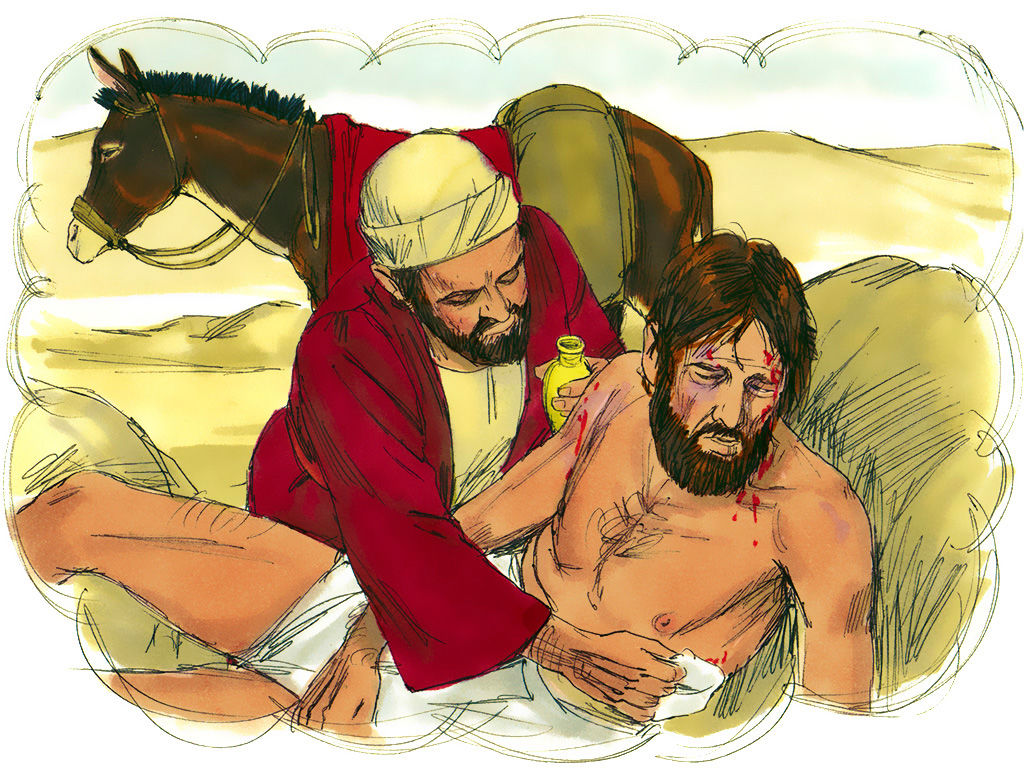 Samaritan
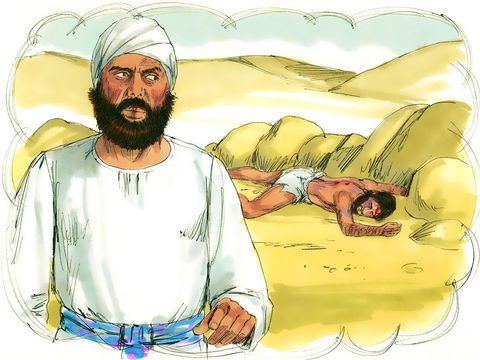 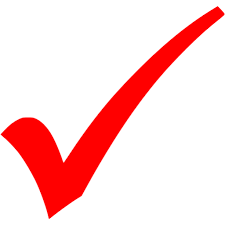 Levite
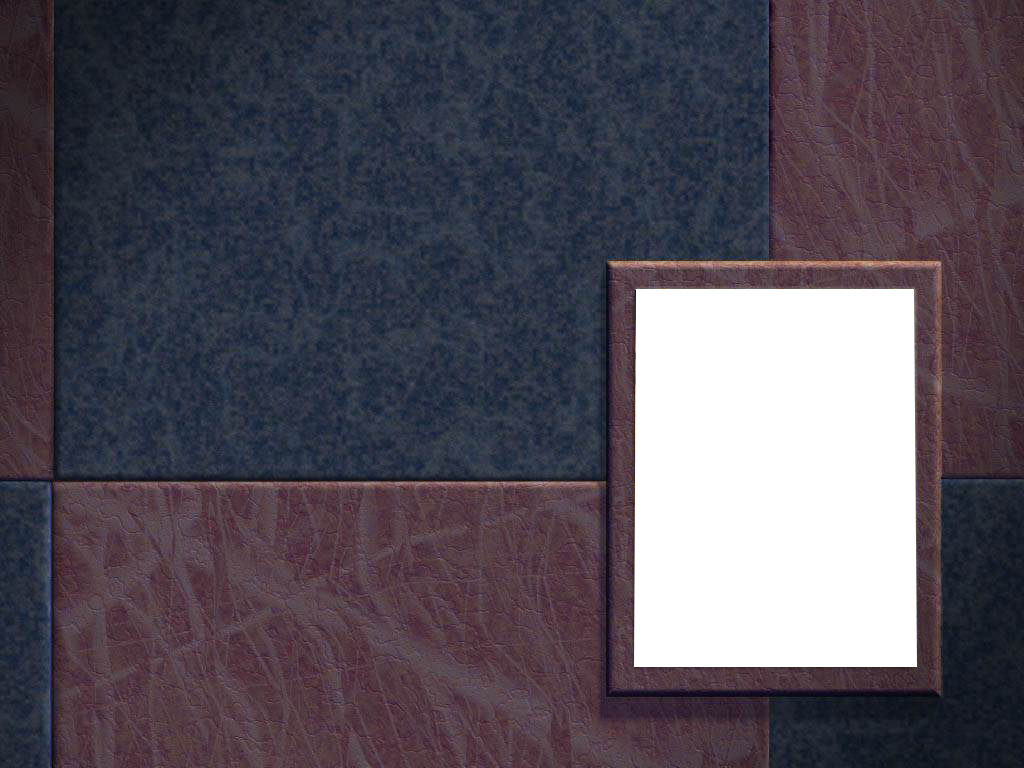 My favourite Bible FRIEND?
God asked me to build a big boat.  He told me to fill it with all of my family and all the different animals. Who am I?
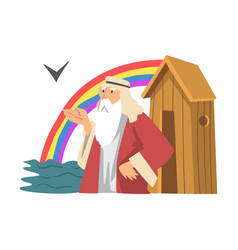 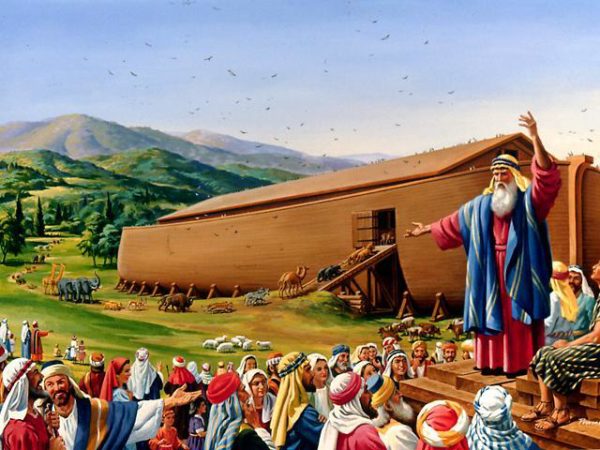 Noah
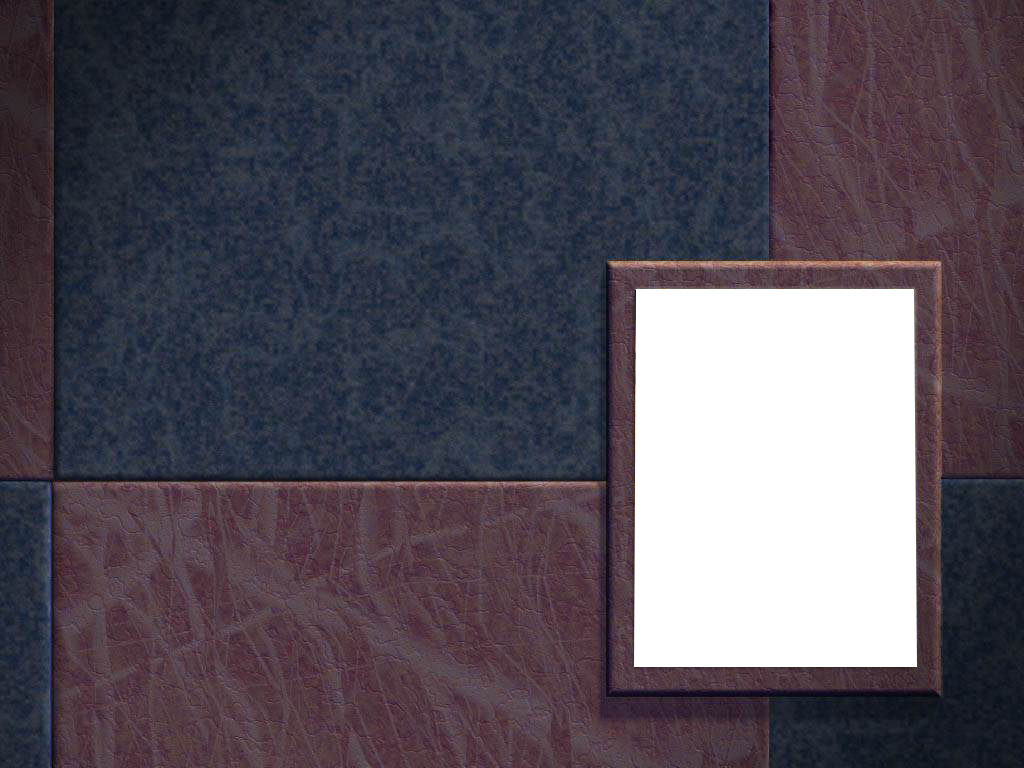 My favourite Bible FRIEND?
My father gave me a beautiful coat made of lots of different colours.              My brothers sold me into slavery.  Who am I?
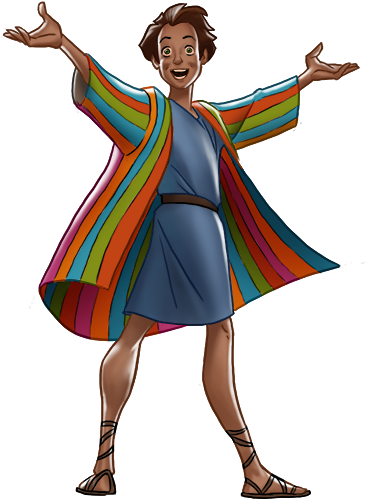 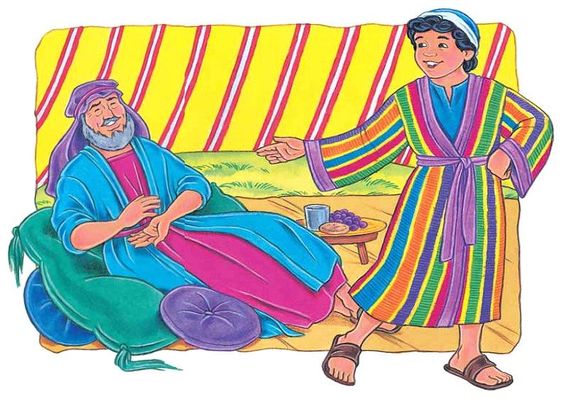 Joseph
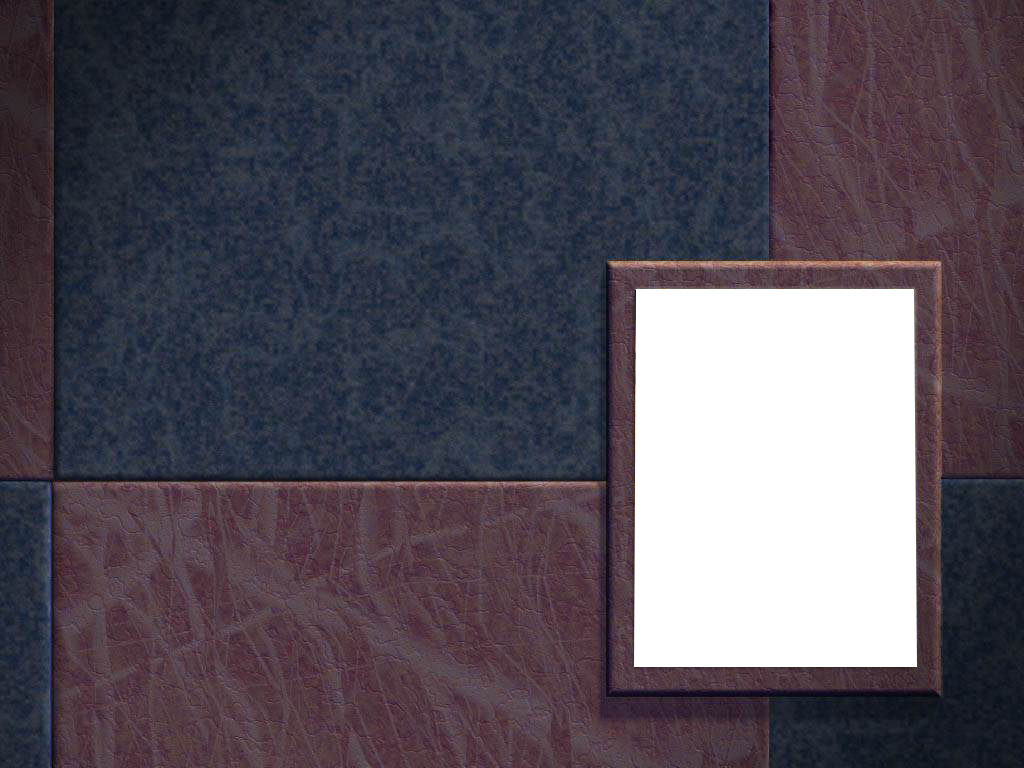 My favourite Bible FRIEND?
To save my life, when I was a baby, my mommy hid me in a basket.  Later, 
God gave me ten important 
commandments. Who am I?
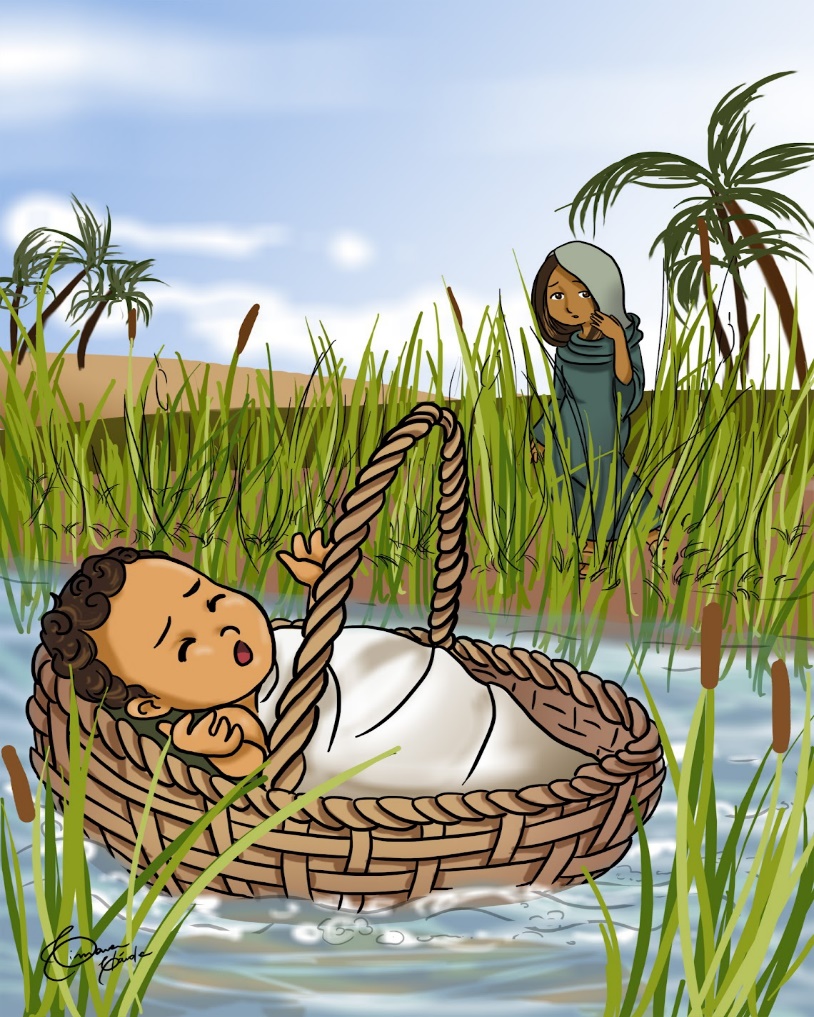 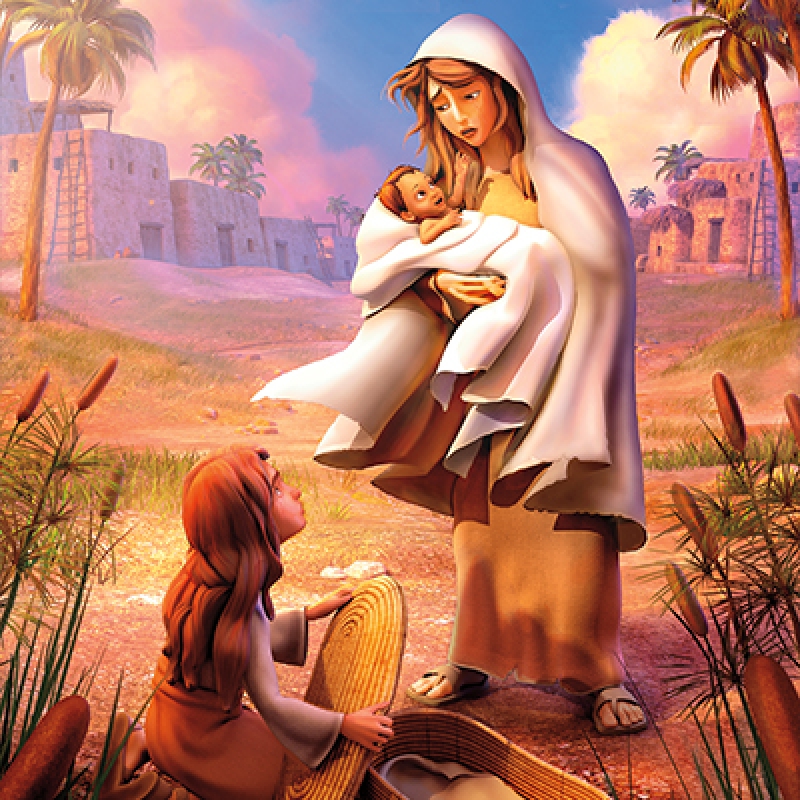 Moses
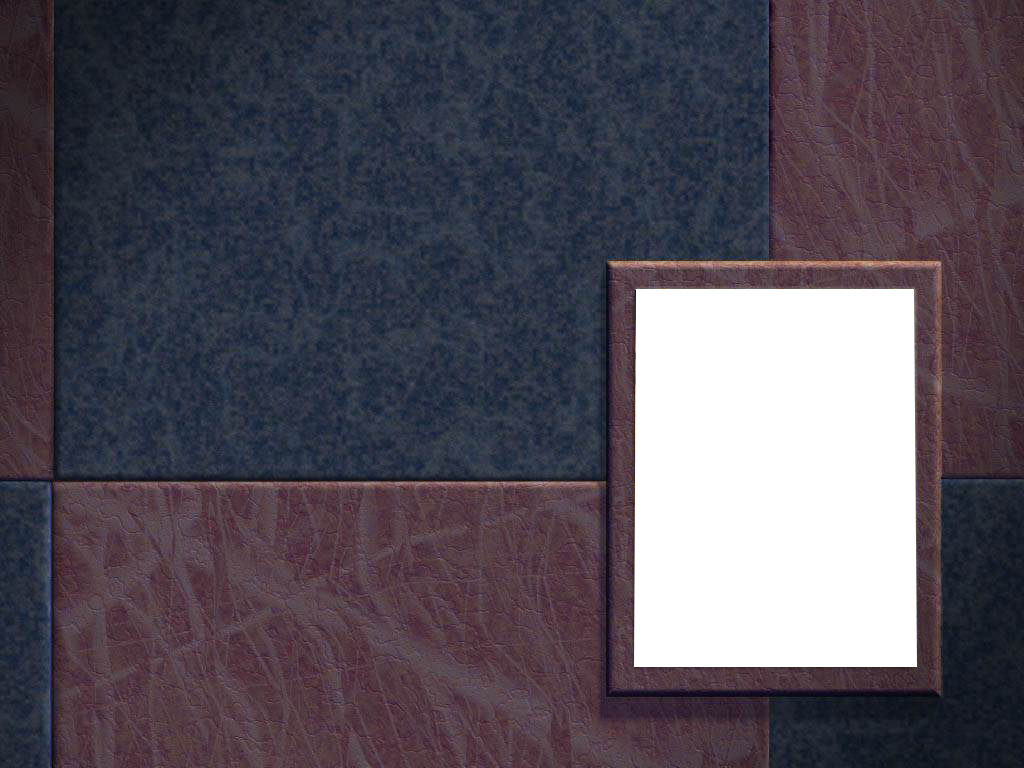 My favourite Bible FRIEND?
I was a fisherman and one of Jesus’ disciples.  I was rescued out of prison by an angel. Who am I?
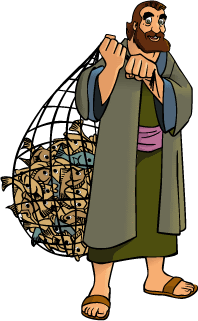 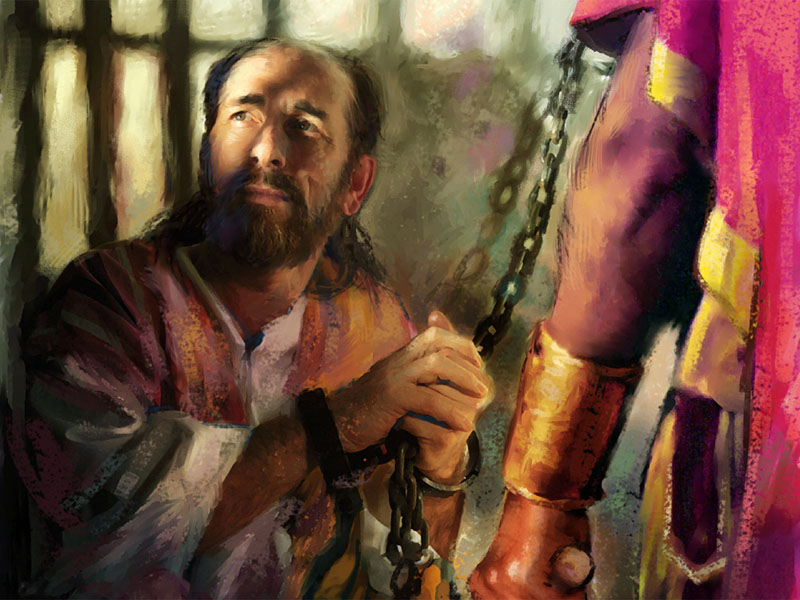 Peter
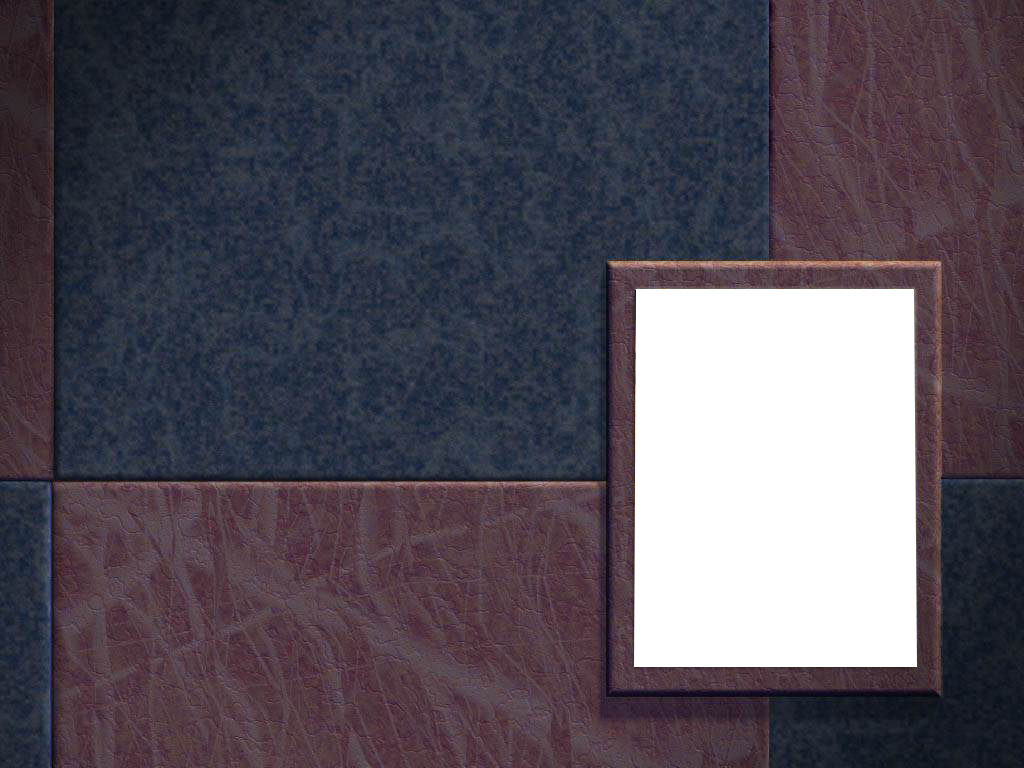 My favourite Bible FRIEND?
I loved to pray to God.  Some people didn’t want me to pray, so they threw me into the lion’s den, but God protected me.  Who am I?
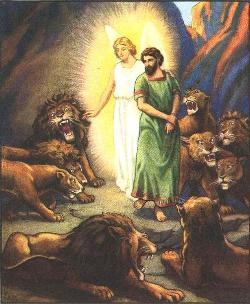 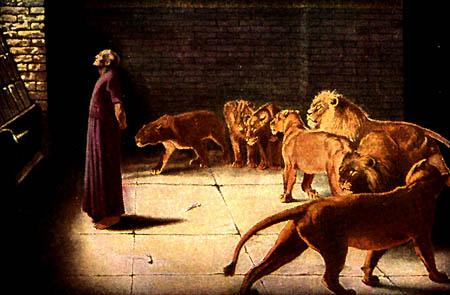 Daniel
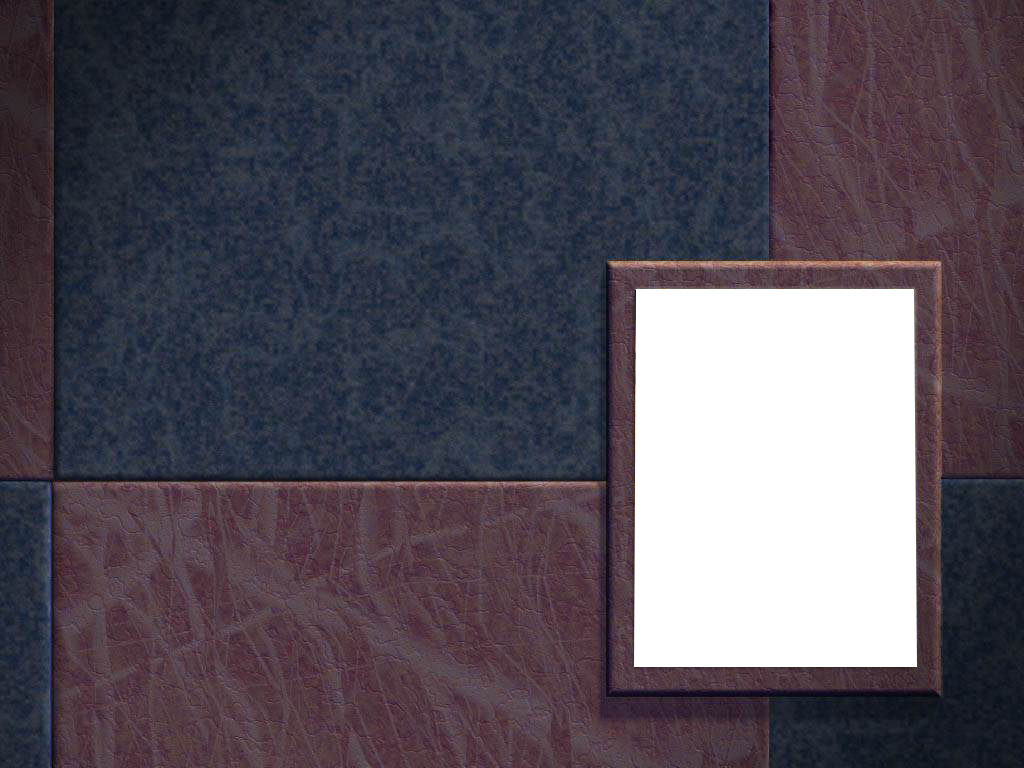 My favourite Bible FRIEND?
I was the leader of God’s people.                 I marched the people around Jericho and the walls came tumbling down. Who am I?
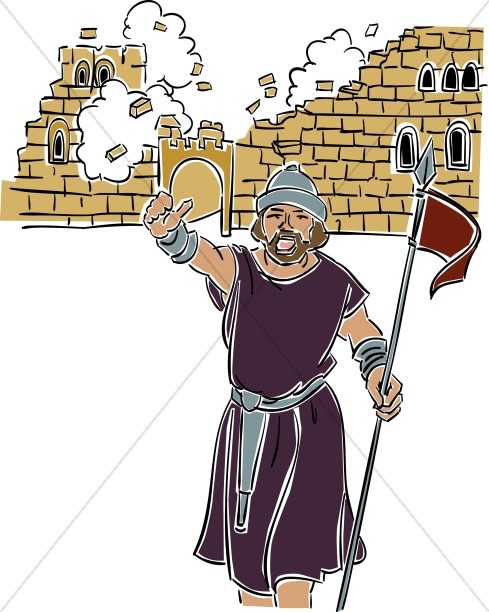 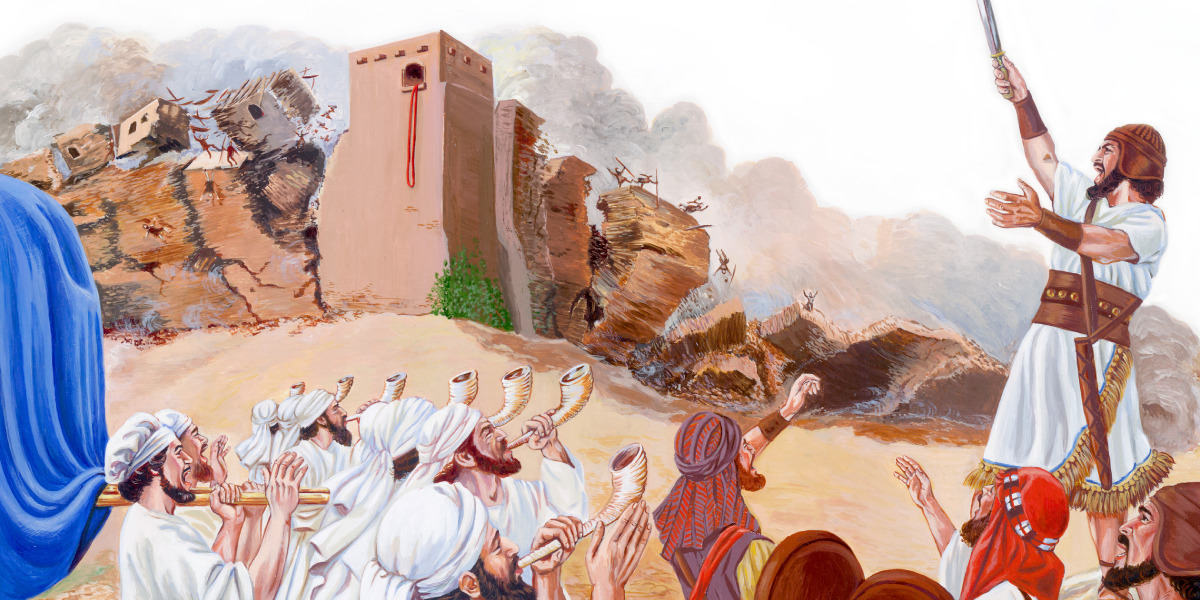 Joshua
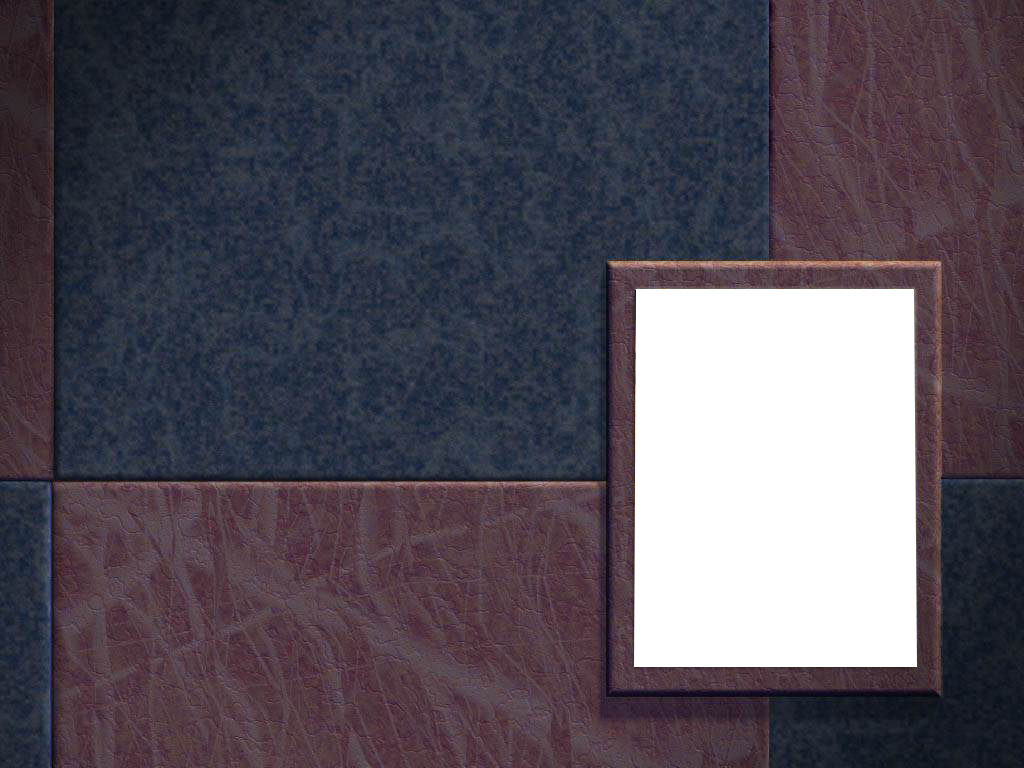 My favourite Bible FRIEND?
It’s amazing what God helped me to do with a pebble and a slingI got rid of a giant and eventually became king
Who am I?
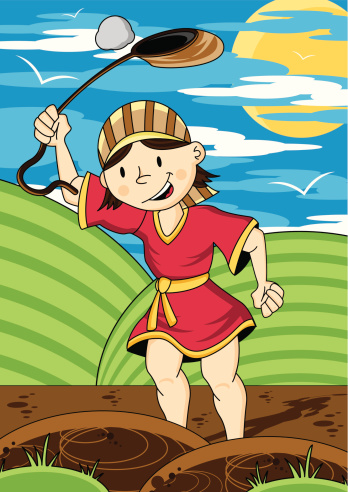 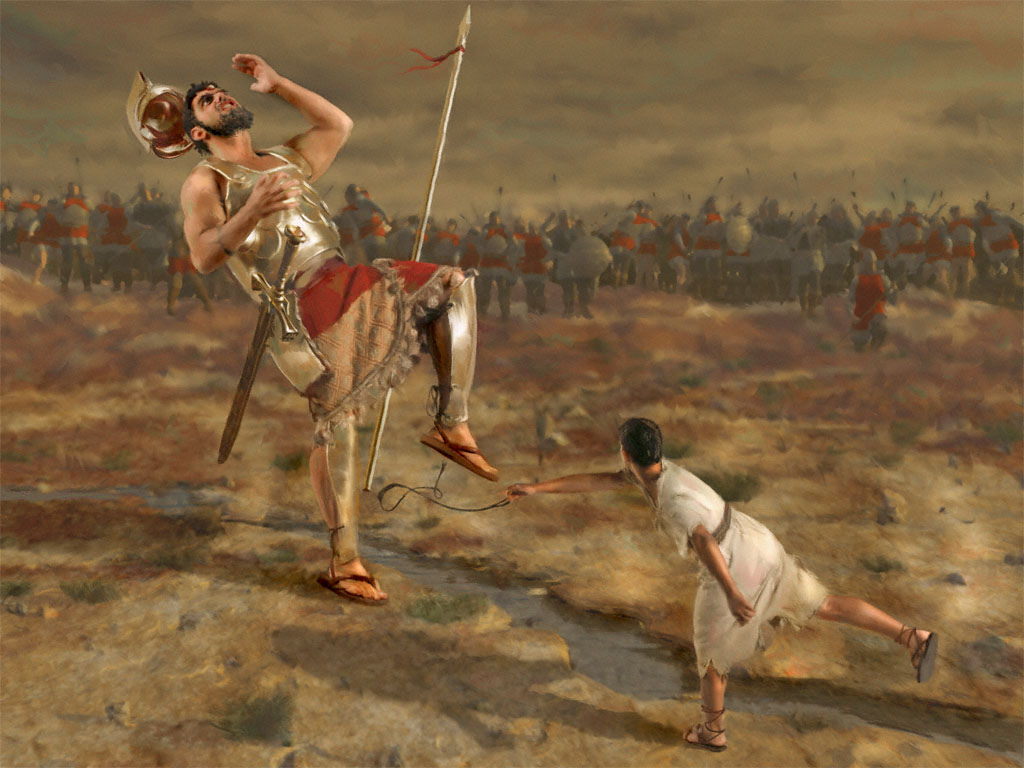 David
Tell a story
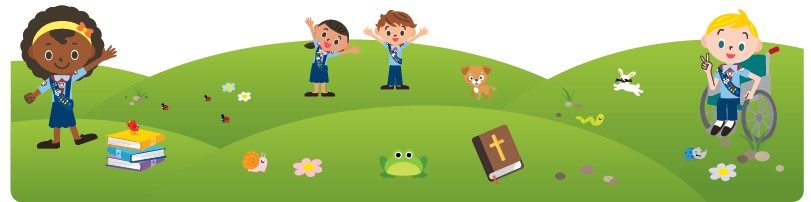 Dress up and act a story about a bible friend
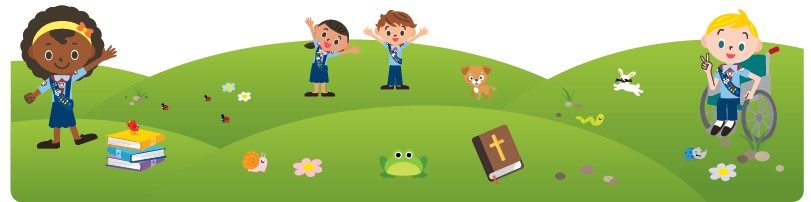 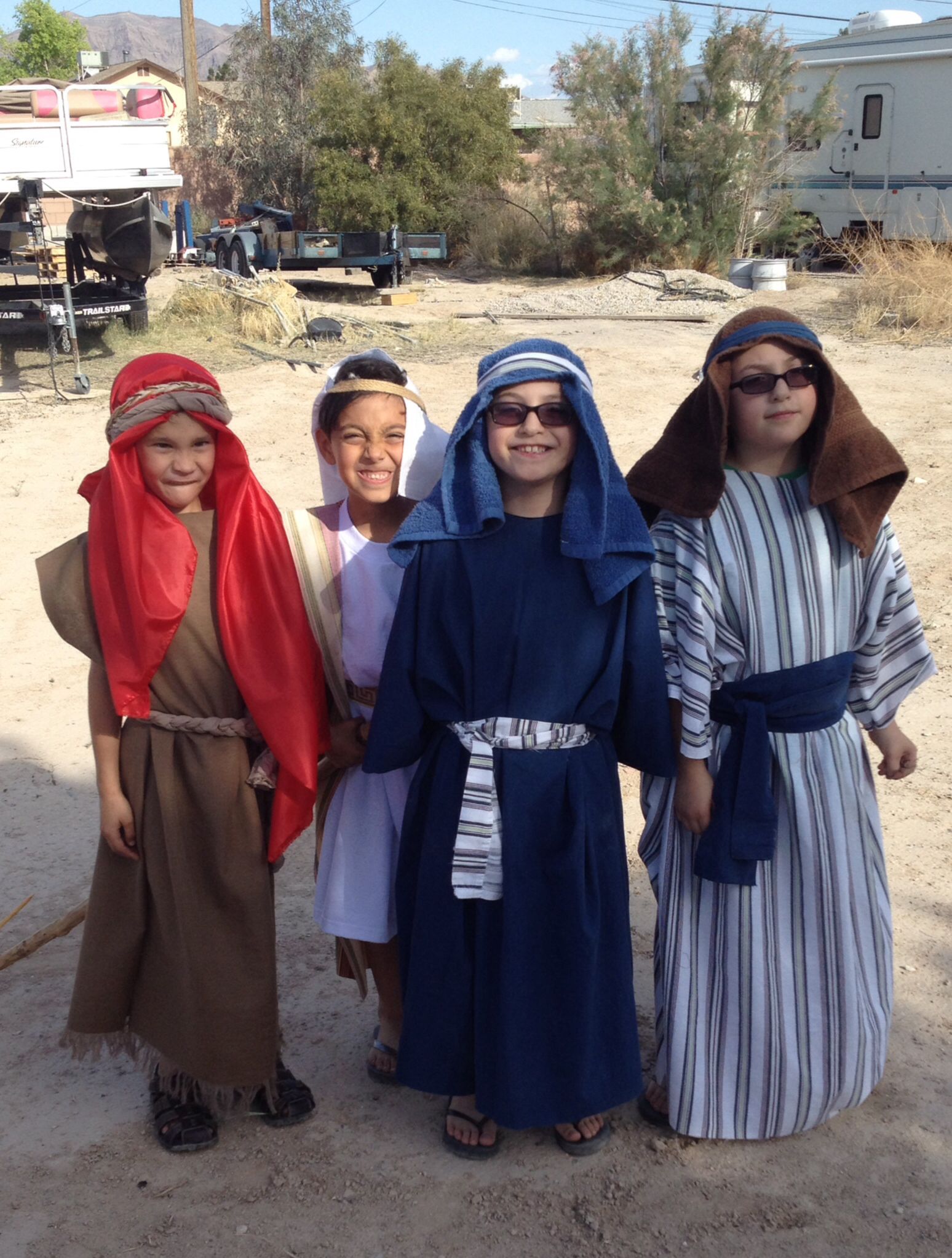 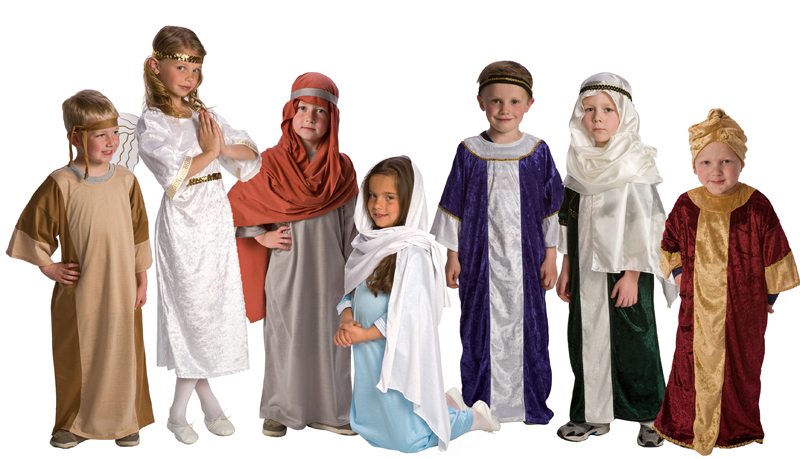 Three ways how we can be a friend for 
Jesus
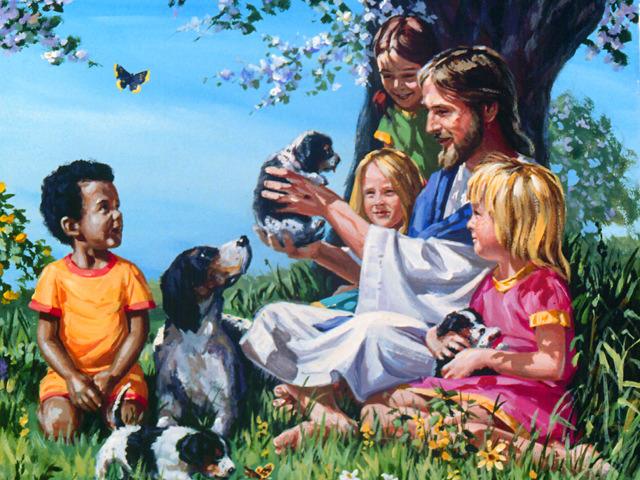 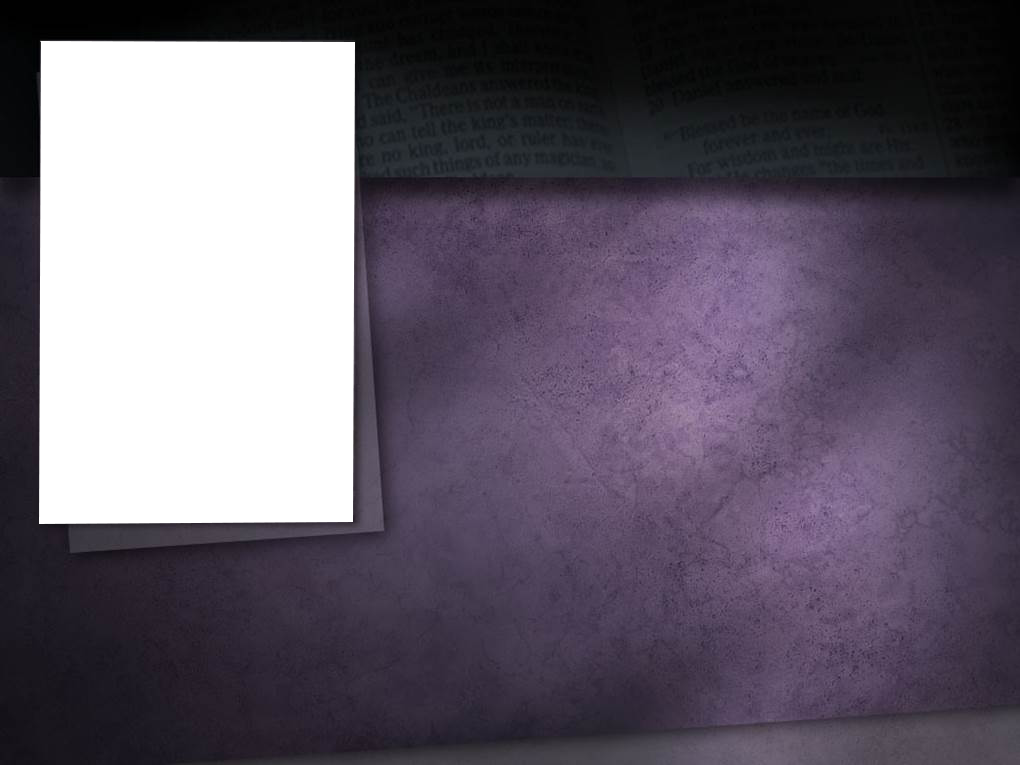 Be Obedient
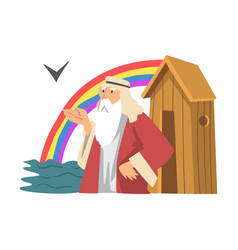 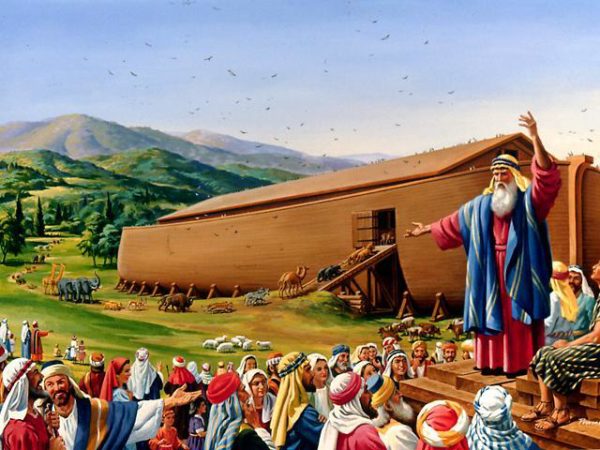 Noah and the ark
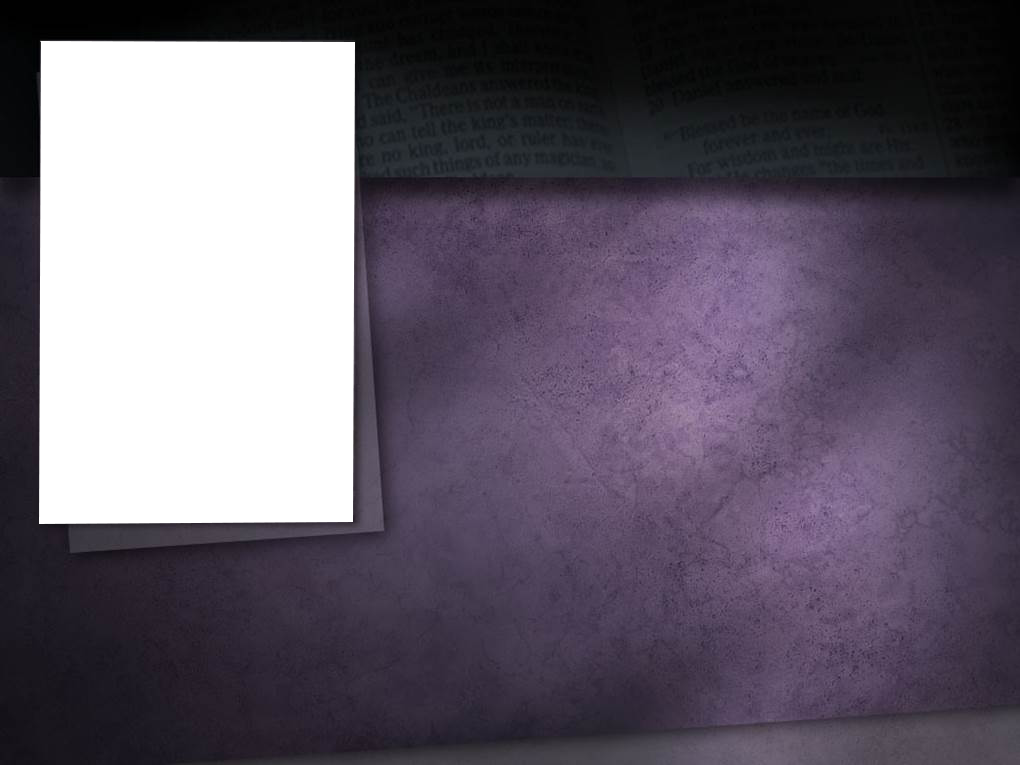 Be Pure
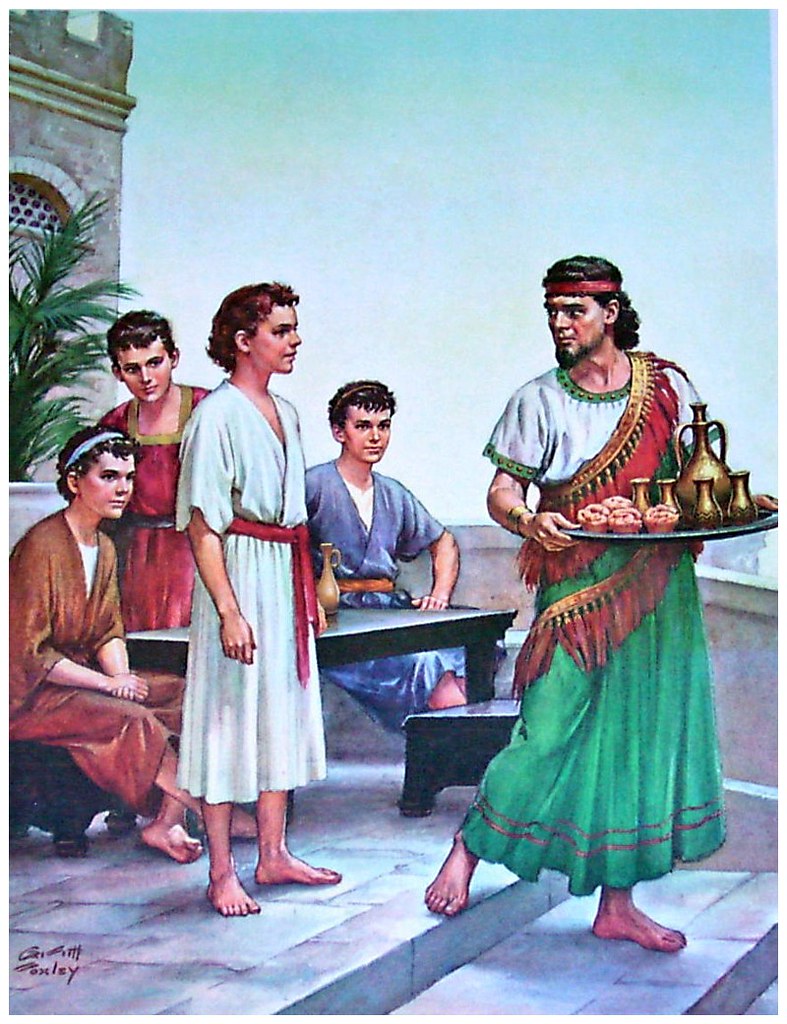 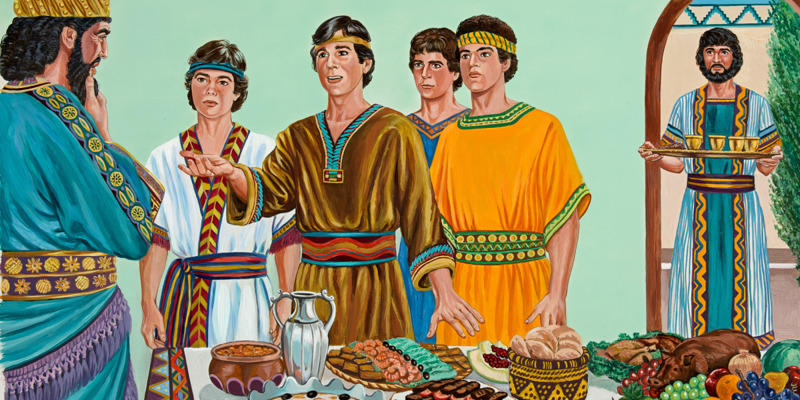 Daniel and his friends
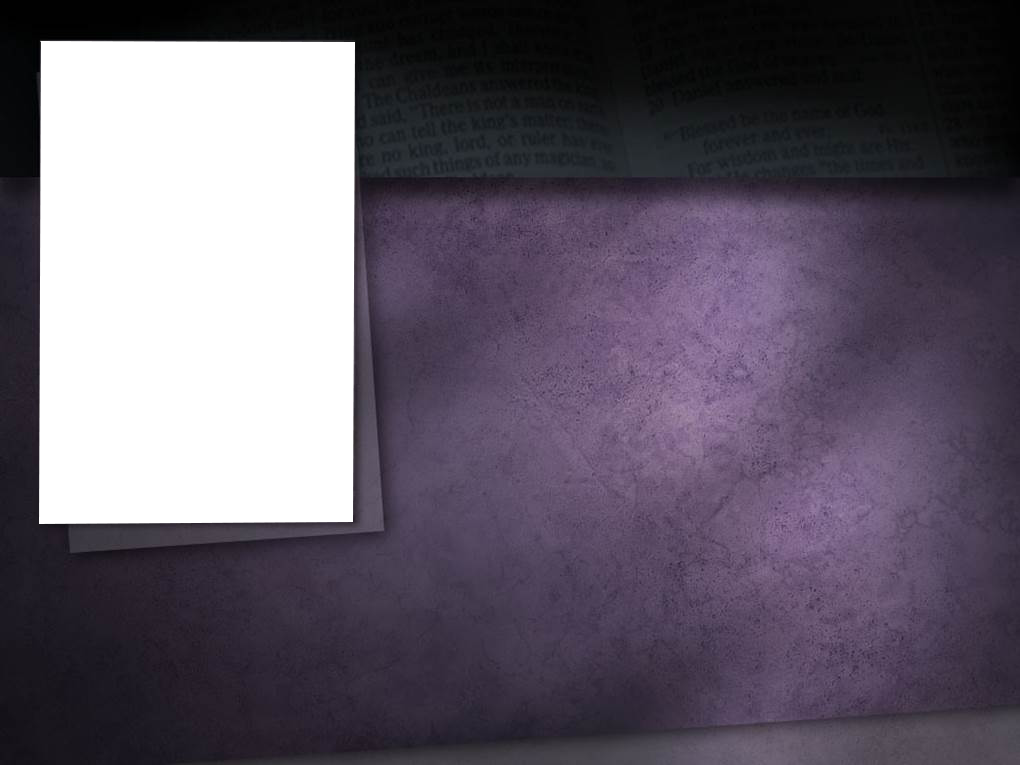 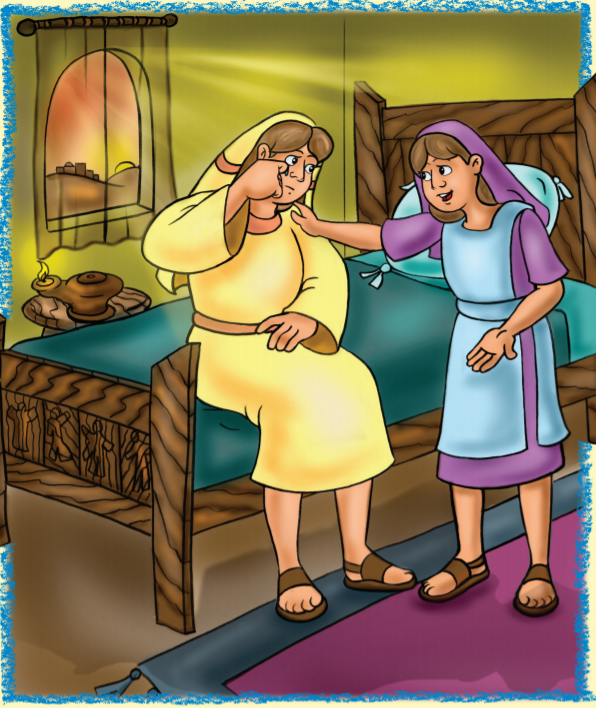 Be Kind
Little maid and Captain Naaman
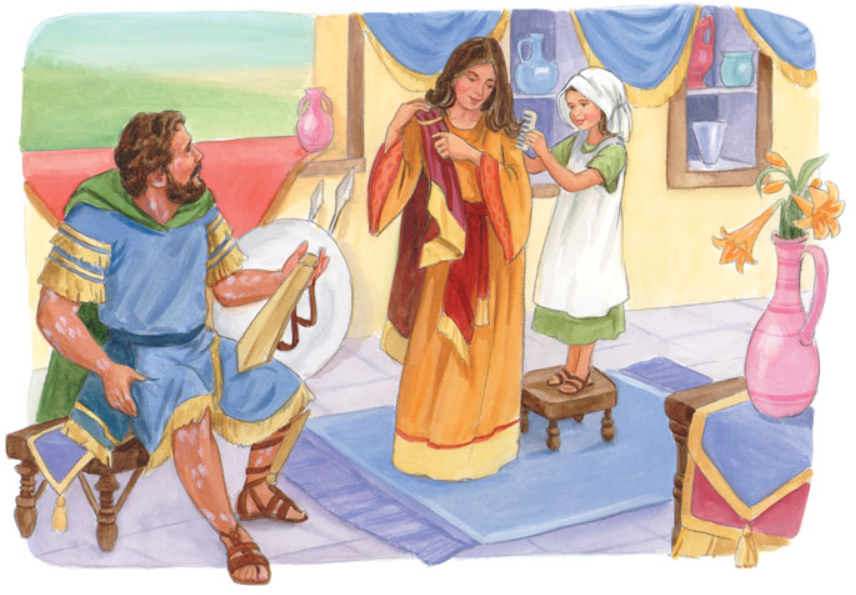 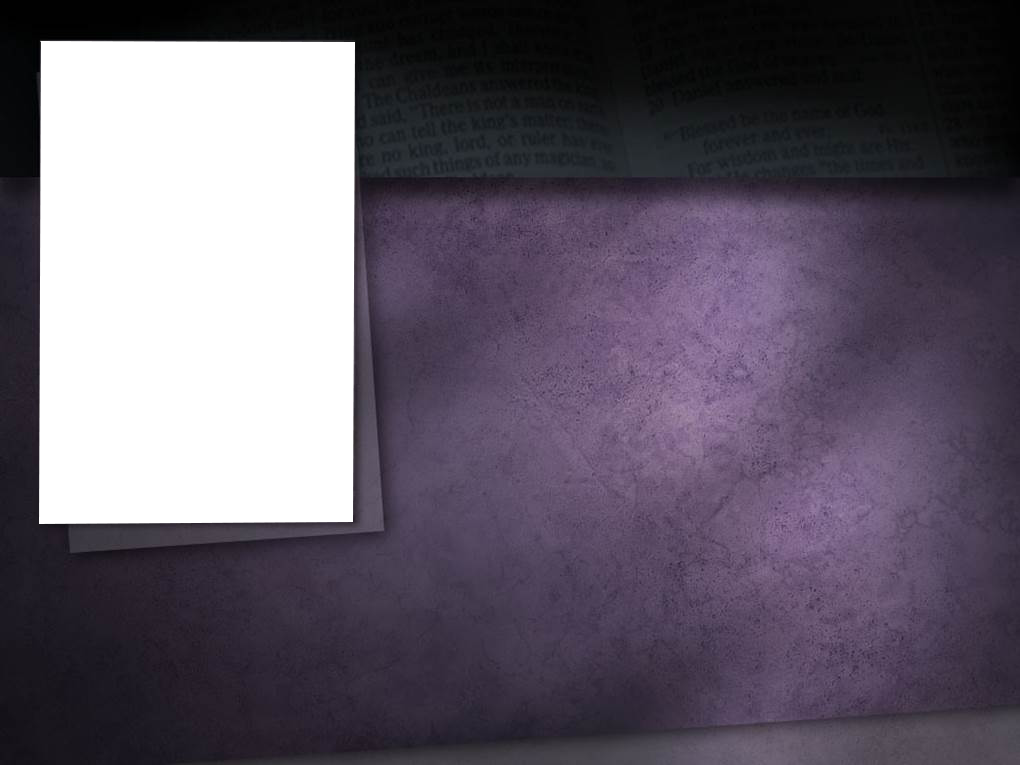 Be Helpful
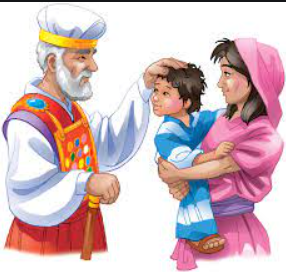 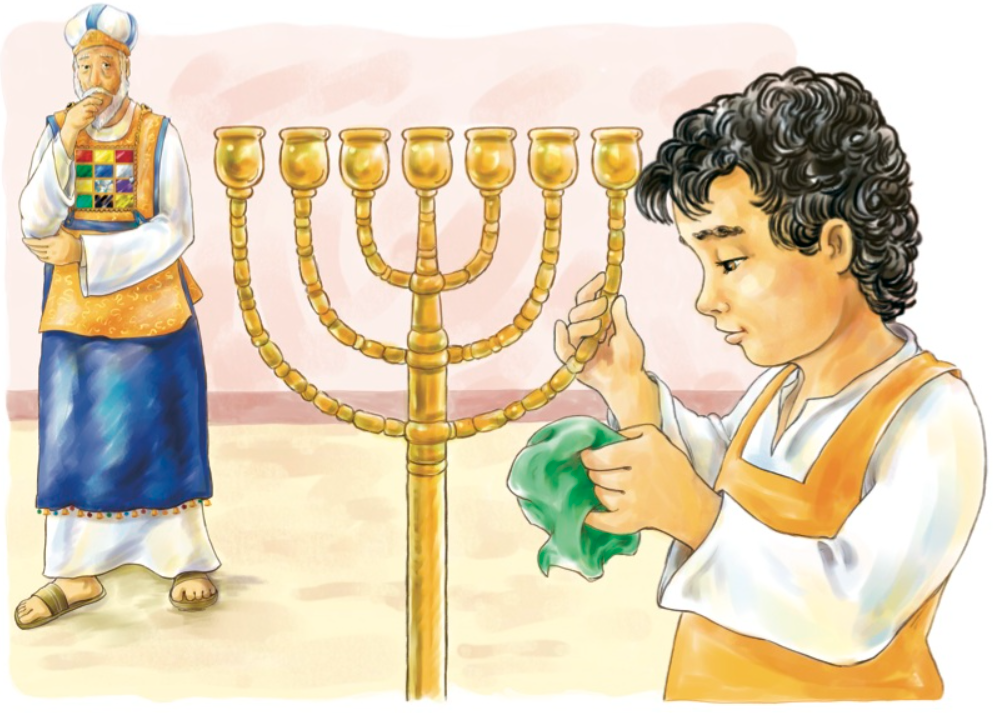 Samuel in the temple
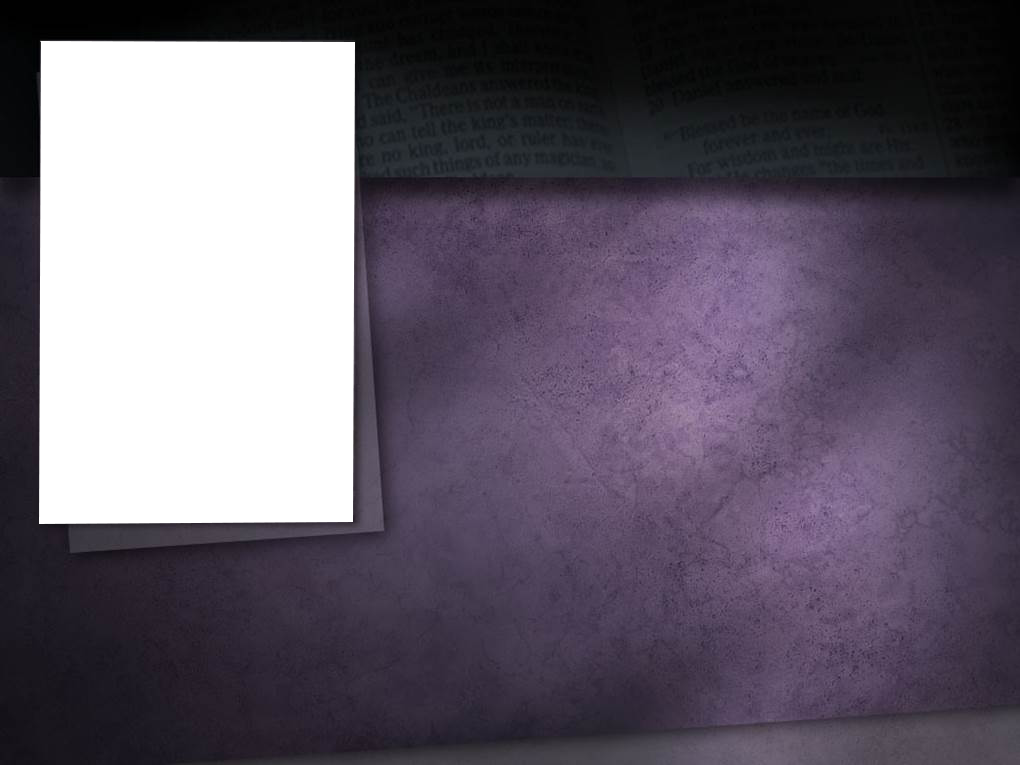 Be Reverent
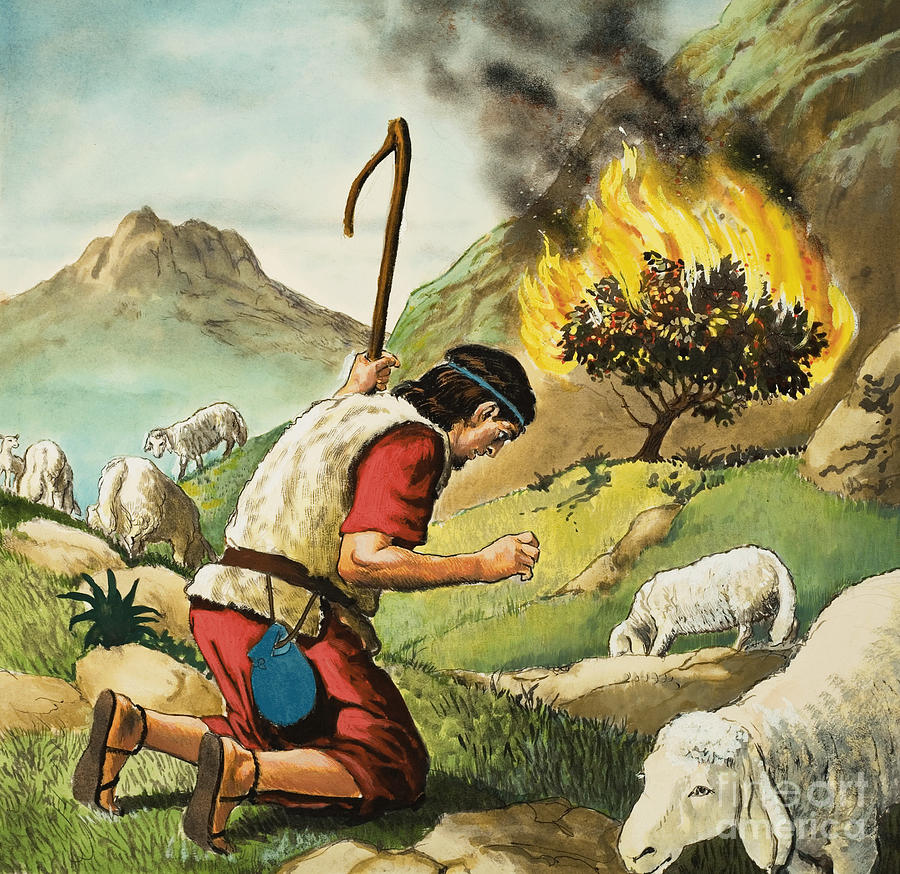 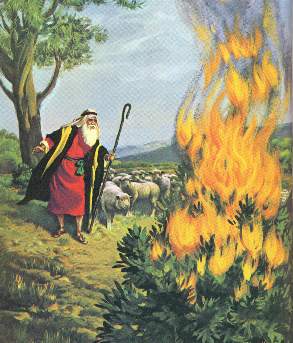 Moses and the burning bush
Jesus can help me to
Be obedient
Be attentive
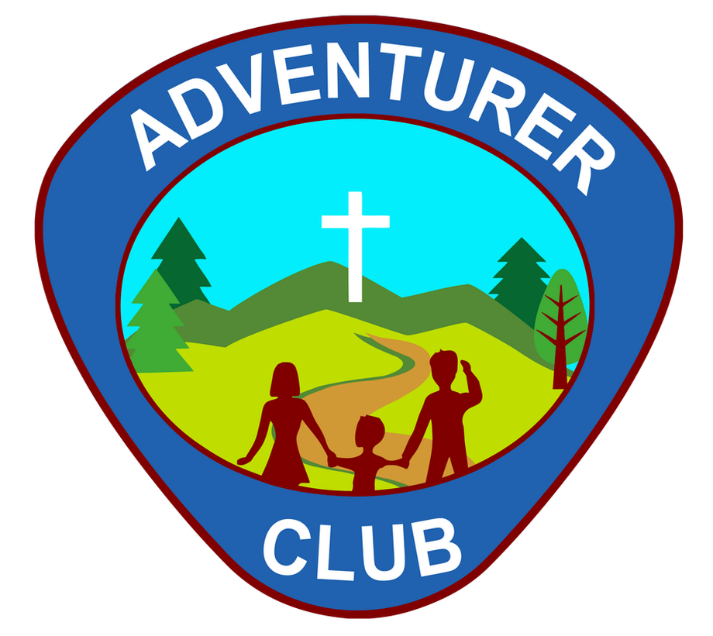 Be helpful
Be pure
Be cheerful
Be true
Be kind
Be thoughtful
Be respectful
Be reverent
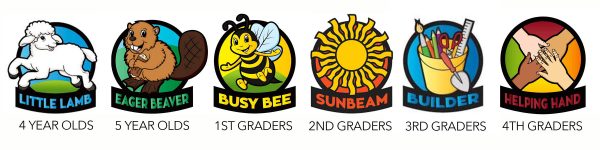 Art & Craft Time
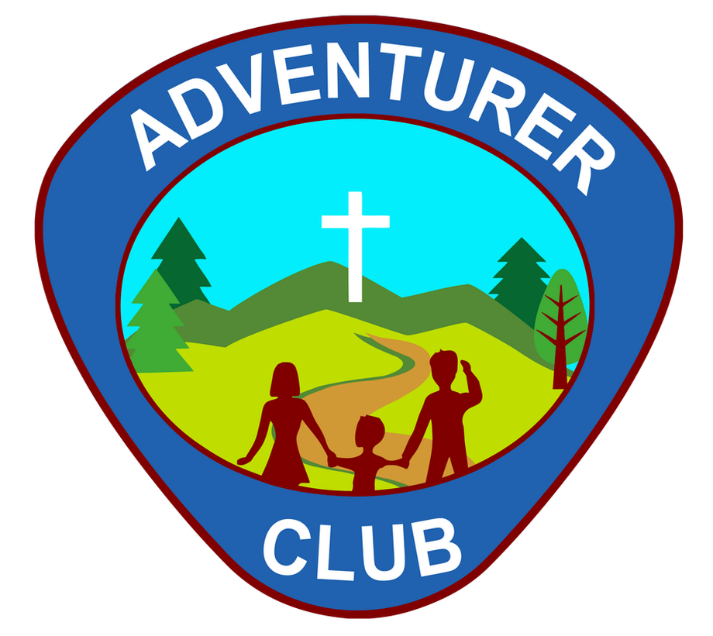 Thank You!
Ilina Miller
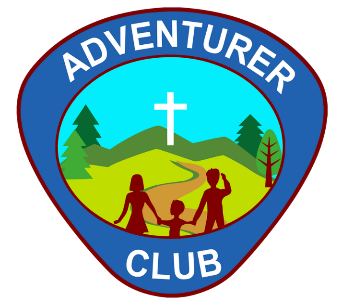